ＫＯＦ２０１4
ホビーロボット最前線
ついに来た？　
5度目のブーム？
黒船襲来？
うじ／やまだ　はるひろ
今日の　内容

１．FROM　について
２．最近の話題　　ついに来た　ロボットブーム　　８ｍなら　今でもいけるの
３．学生リーグやってます
　　11月9日　日曜日　12時～　＠ATC４．　当面の予定　 ＆　おまけ
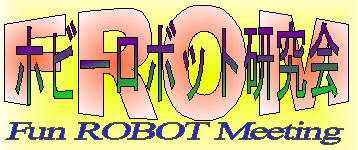 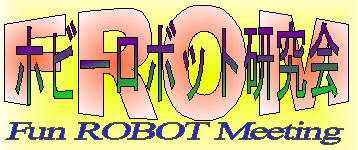 ホビーロボット研究会Fun RObot meeting
「FROM」の活動について
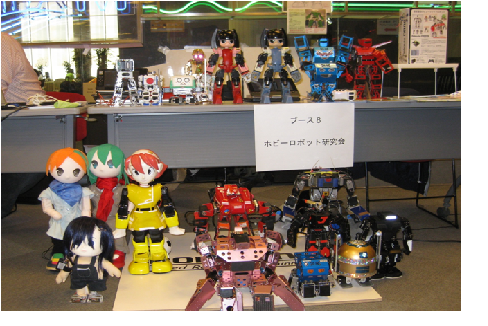 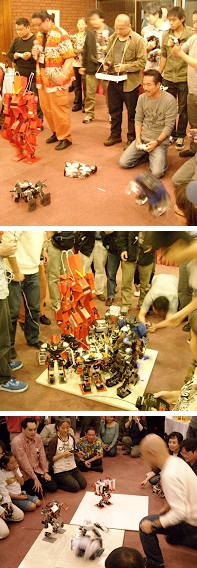 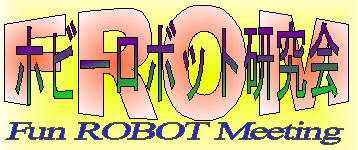 ホビーロボット研究会　とは・・・・
　近畿2足ロボリーグの　企画運営　
　ホビーロボットに関わる
　合宿　宴会の企画運営
　記録映像の撮影　配布・共有　
　構成人員　代表1名のみ
　税務申告用・大学提出用の領収書のハクをつけるために存在
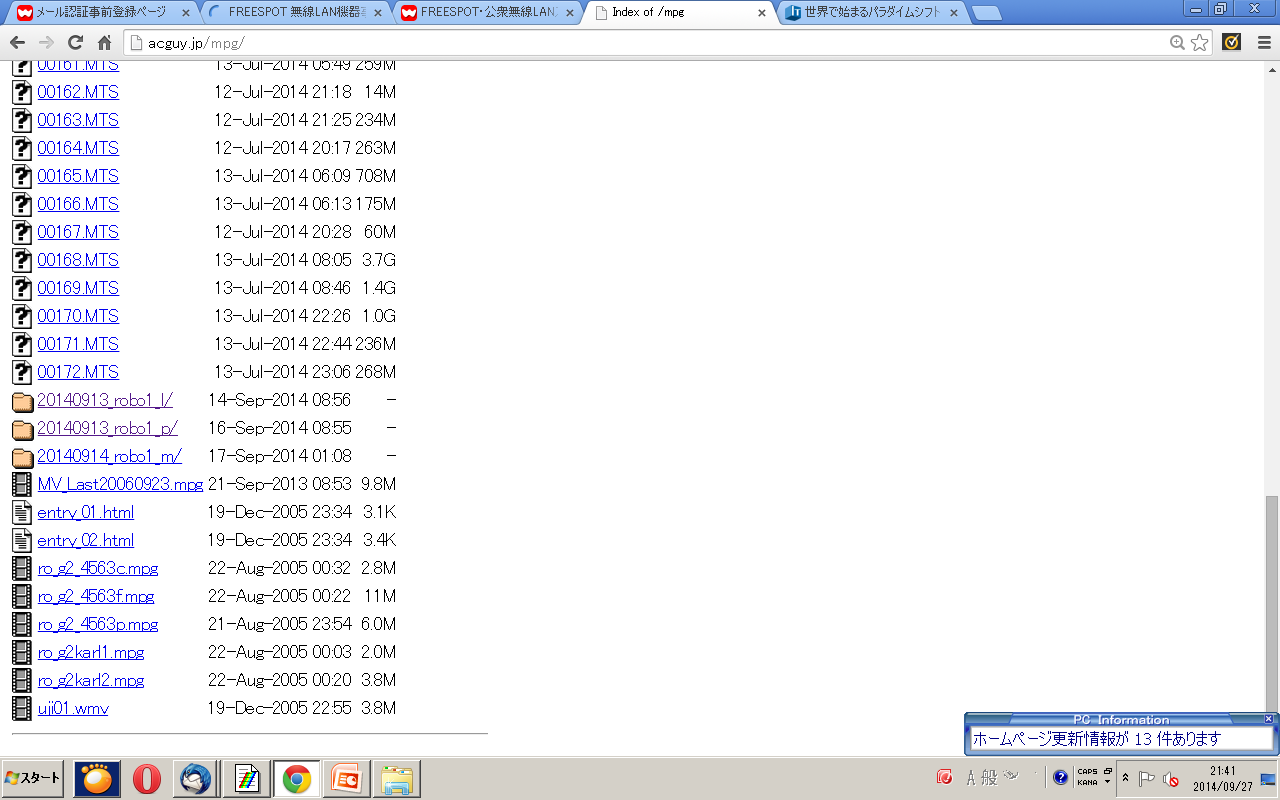 大会に行って

　記録映像を撮影

　配布・共有
他の大会の審判したり
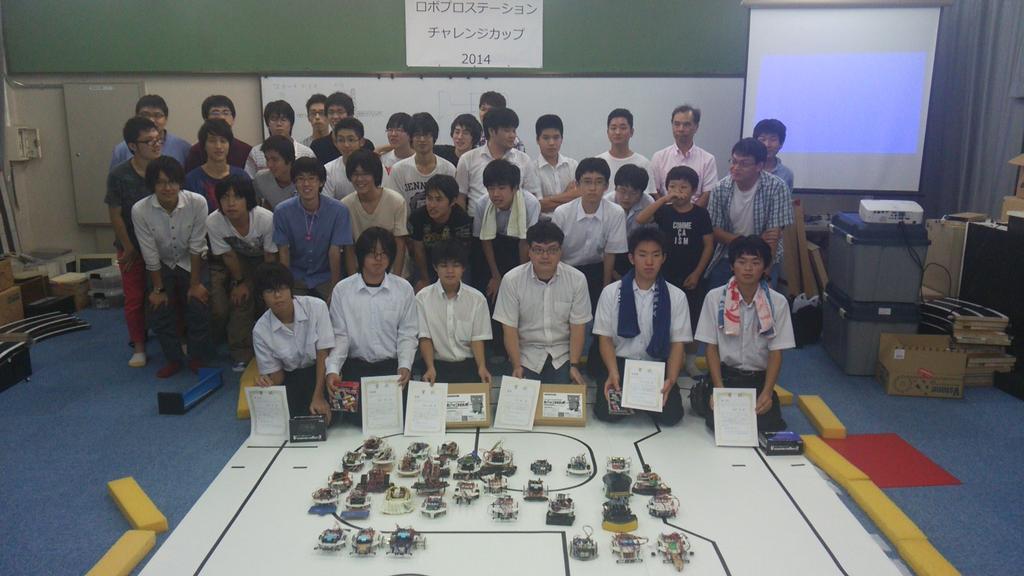 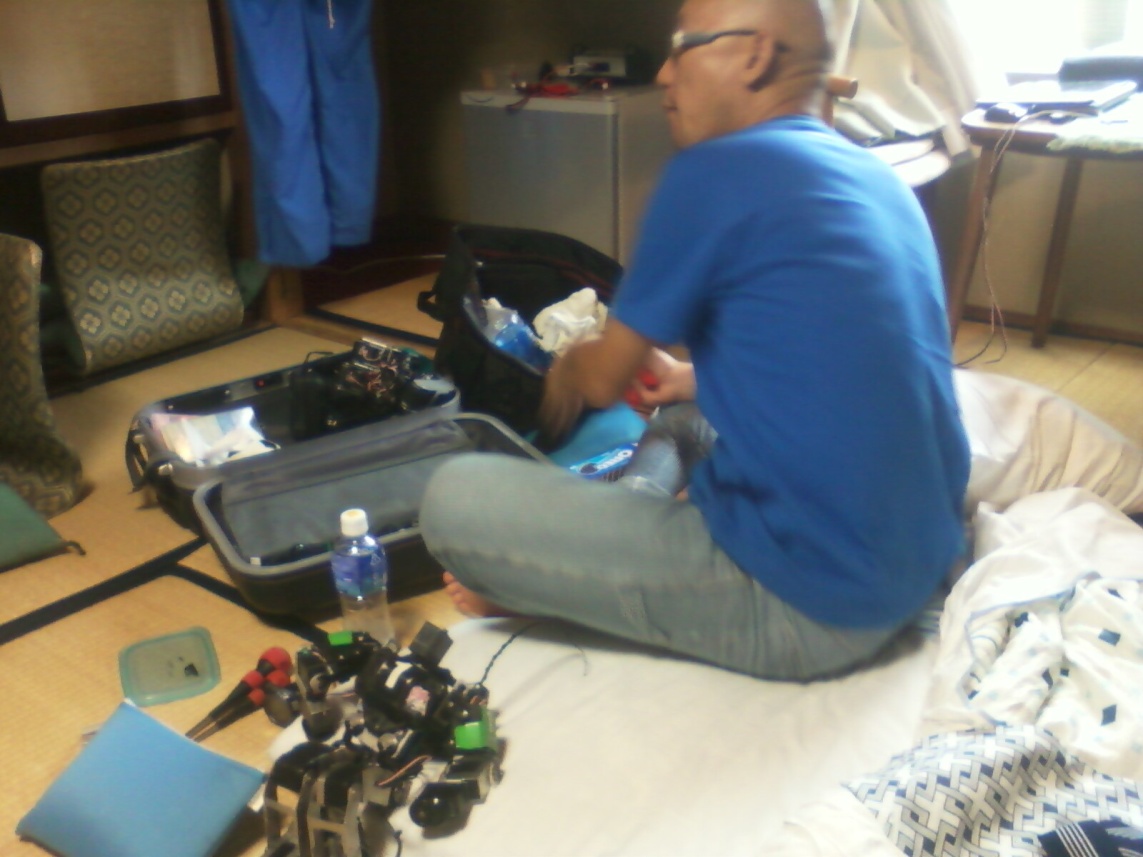 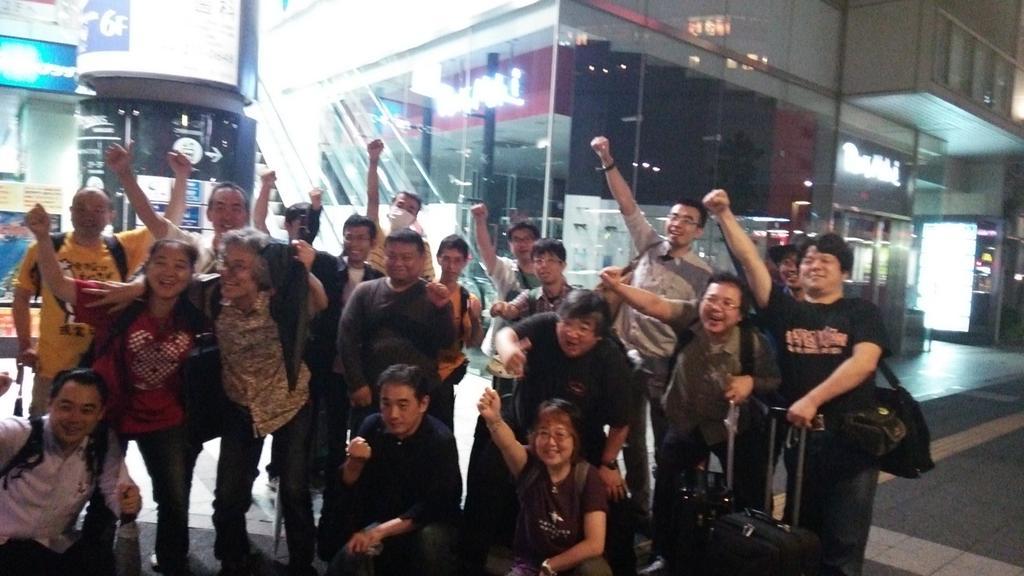 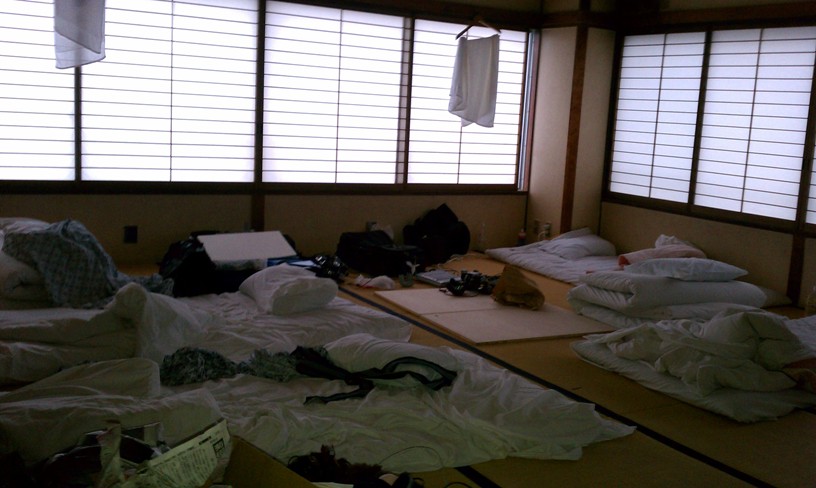 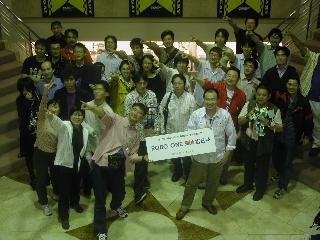 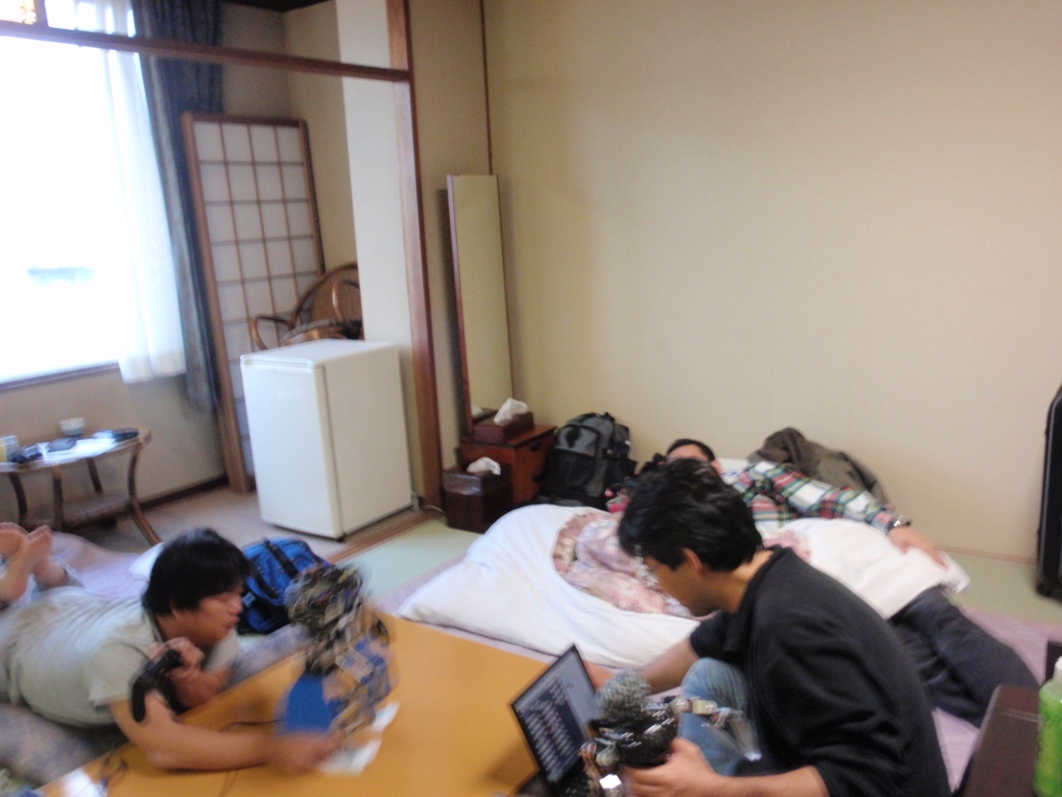 https://pbs.twimg.com/media/BsUT8h2CMAA56Qw.jpg:large
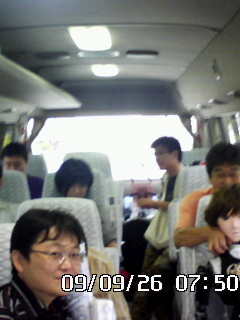 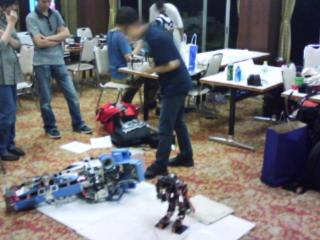 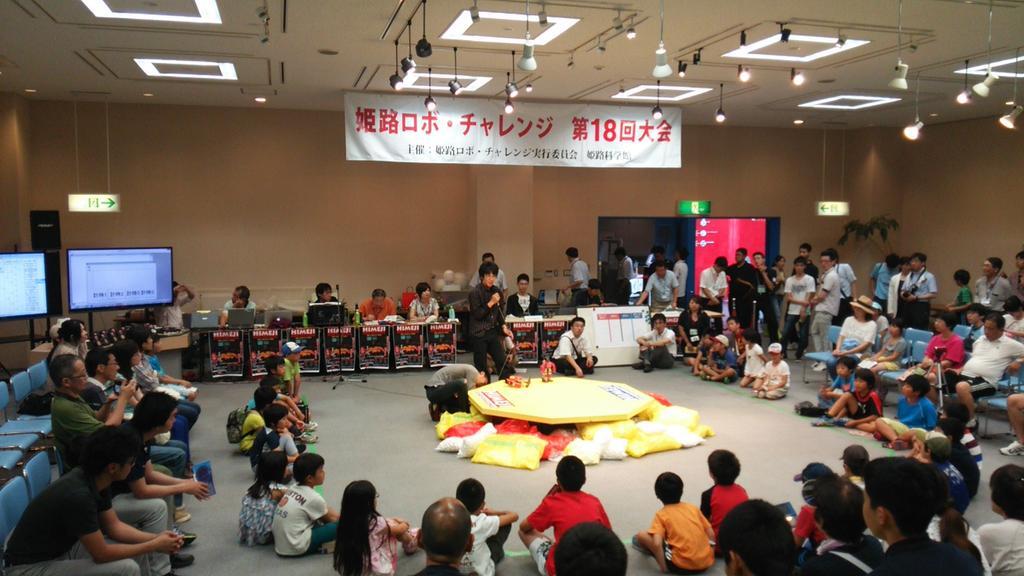 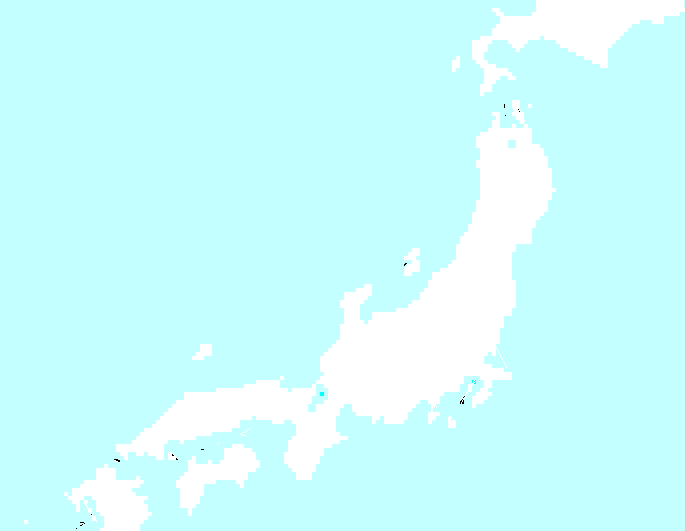 提携組織
北米ROBOGAMES
韓国 robolife
ナガレンジャー
できんのか
わんだほー関東各大学
ロボファイト
ロボゴング
ロボプロステーション
姫路ロボチャレンジ関西各大学
ロボサバゲ
ロボジャパン
関東練習会
九州練習会
ろぼちゃんぷ中部練習会
ロボサッカー
ロボカントリー４
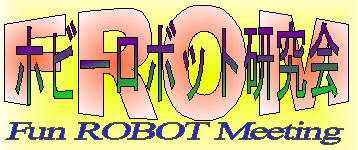 最近の話題
ロボット周期説
映画メトロポリス1927
冷戦競争　
スプートニク1957
新幹線開通１９６５
オイルショック①1970
沖縄海洋博1975
産業ロボット元年1980	
つくば科学博１９８５
花の博覧会１９９０
本田P2公開　1997
AIBO　１９９９               
　愛知窮博　2005
　　　　エヴァンゲリオン2015　　　ガンダム40周年　＝２０１９
　何か？２０２０＝東京オリンピック　                               
　ロボカップ2050！！
1925頃
1960頃
1980頃
2000頃
２０１１－２０１２新学習指導要領　「情報　必須」　特需
遂に　来た
でも黒船的
2020頃
東京5輪
2045頃
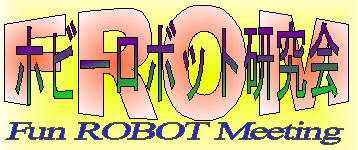 ハリウッドも本気でロボに？
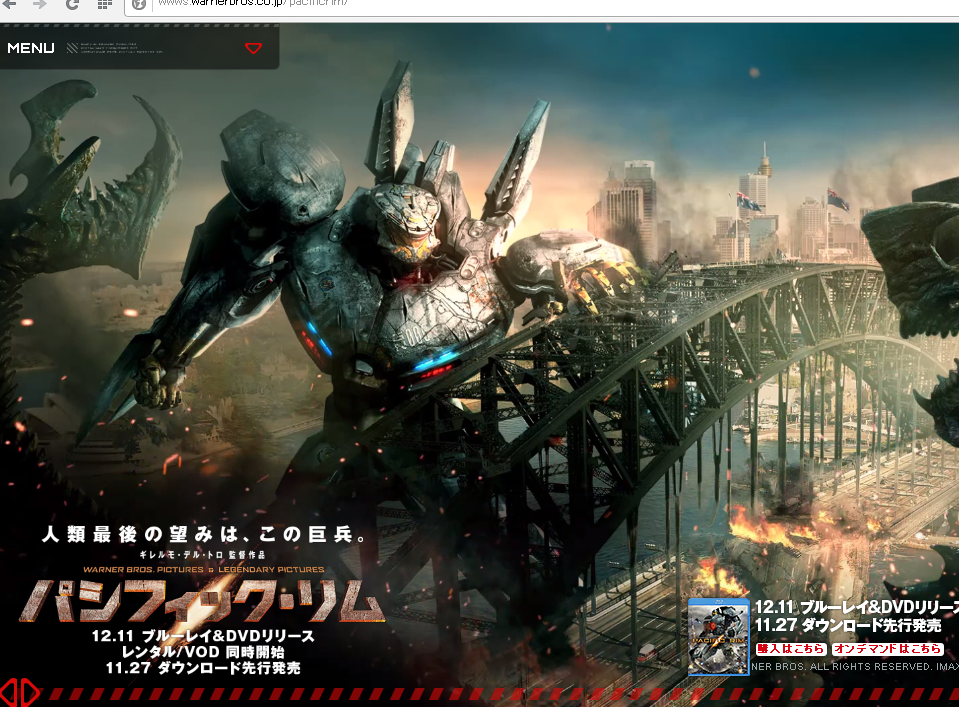 ２０１５－２０２０年　ロボットムーブメントに乗るなら今でしょ！
今季　最高収益映画
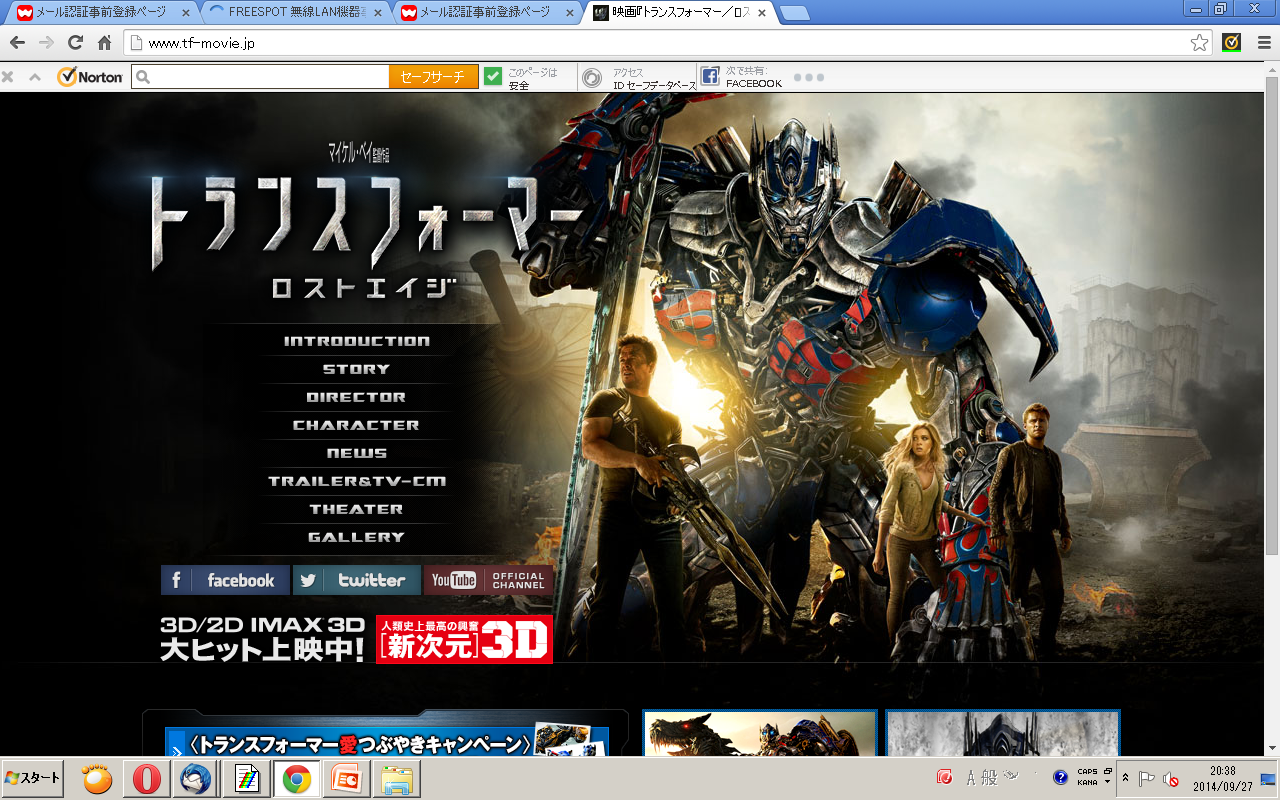 インターネットの元になったのは
DARPA
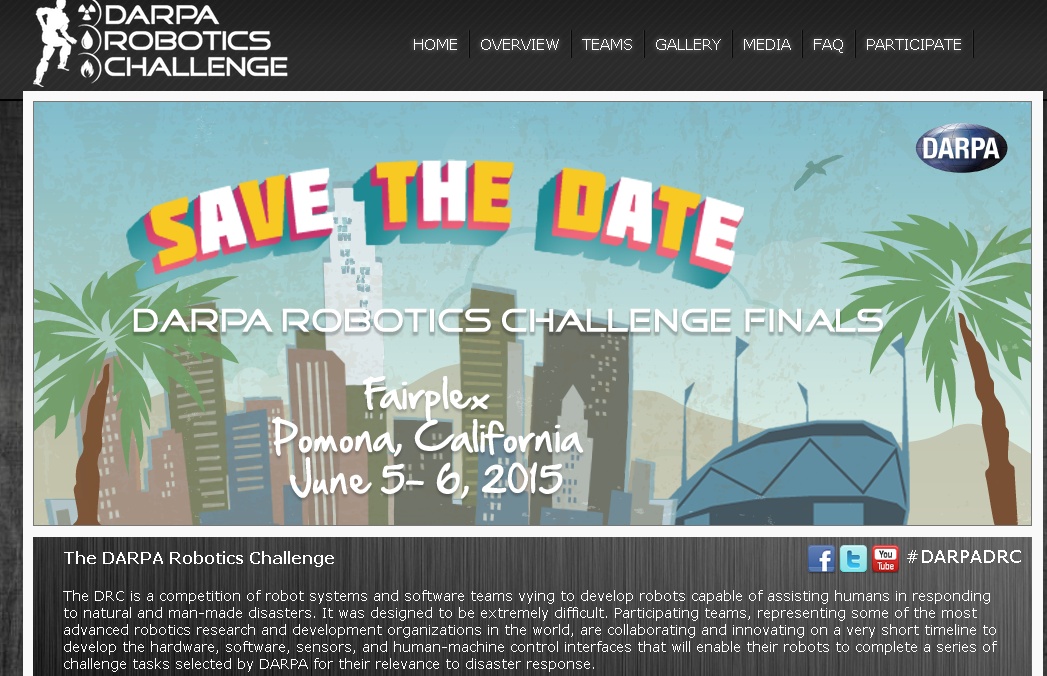 DARPAチャレンジ
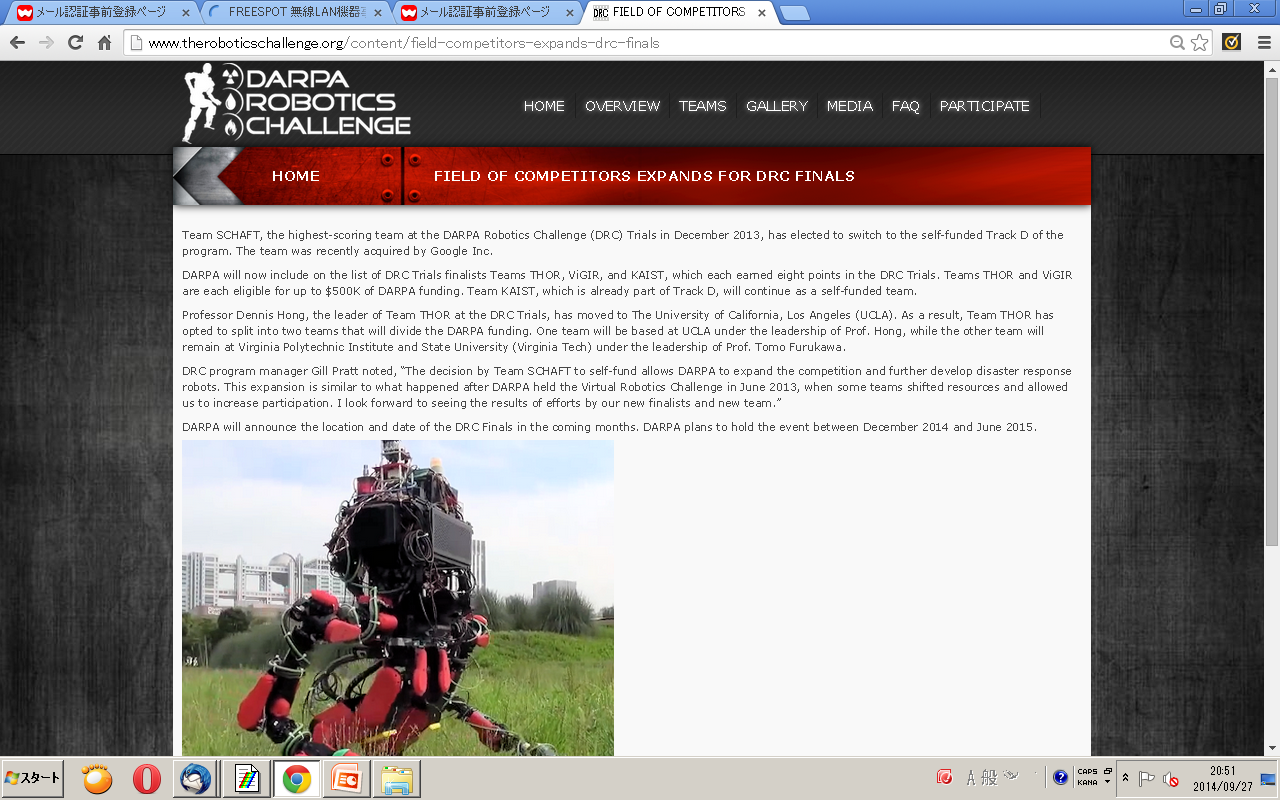 アメリカ国防省の　
お金で　ロボットコンテストするよ
開発援助もするよ
最終週チームには補助金出すよ
日本のベンチャーが
ファーストステージ　最優秀だった
Google－ROBOT
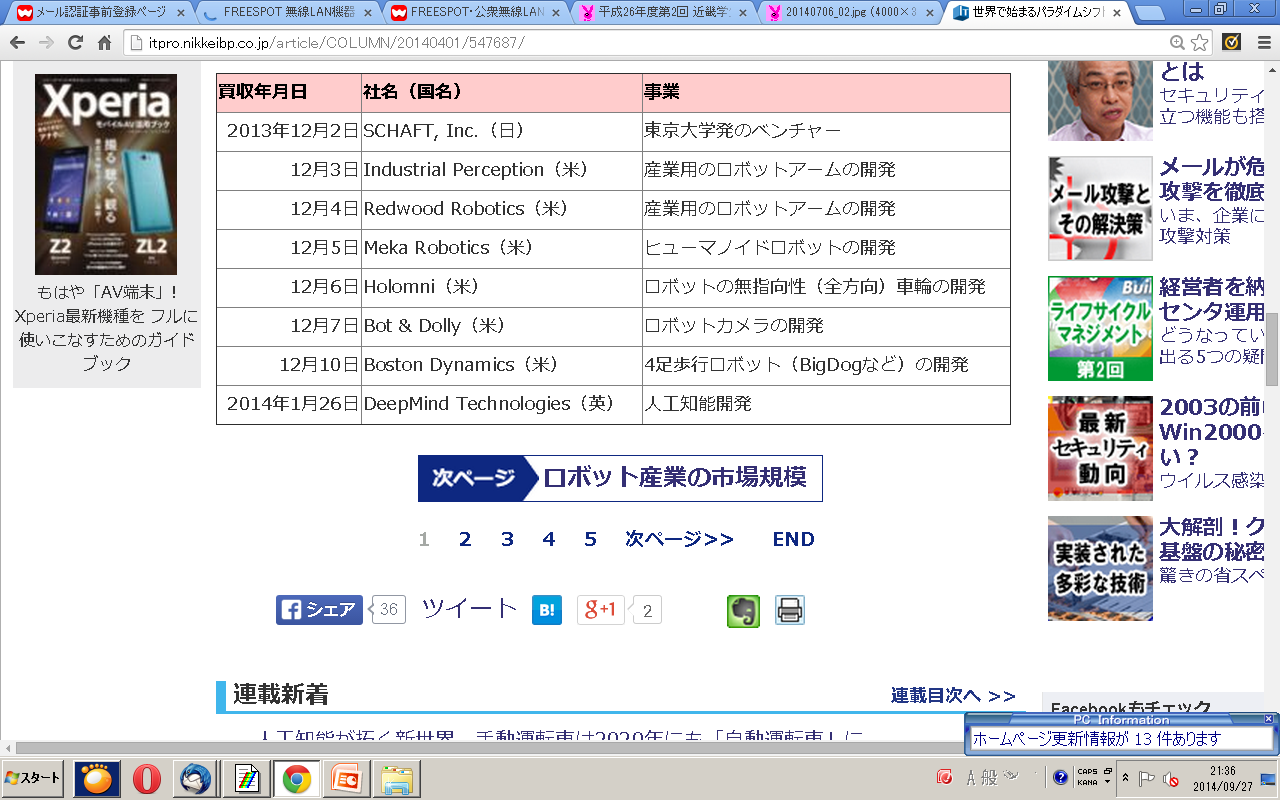 で、
グーグルに　買収されたよ
GOOGLE がロボットベンチャーを連続買収↓ロボットはビジネス（お金）になる
かも？
日本では
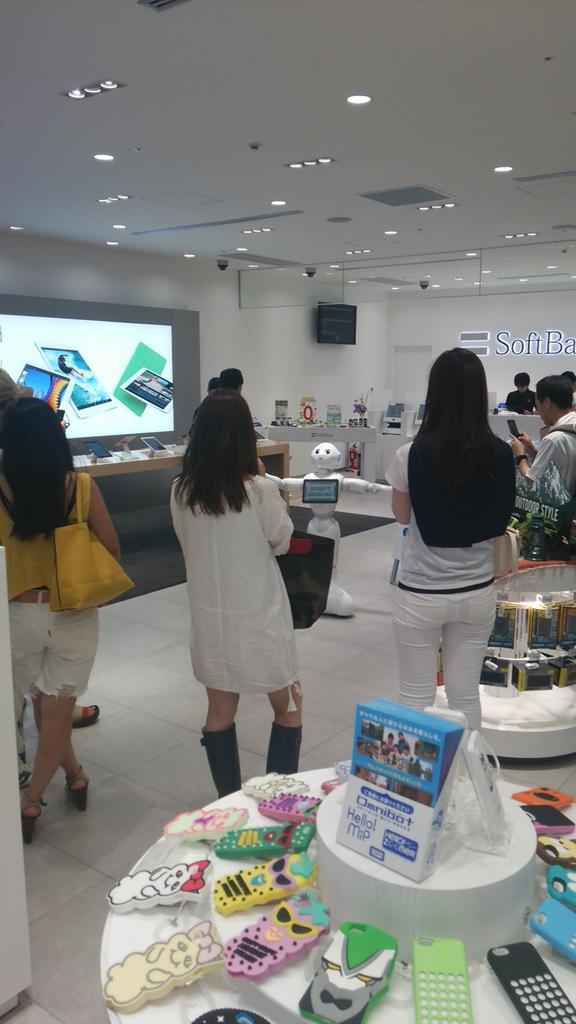 うめだグランフロントショールーム
Pepper　ｏｎ　ＳｏｆtＢａｎｋ
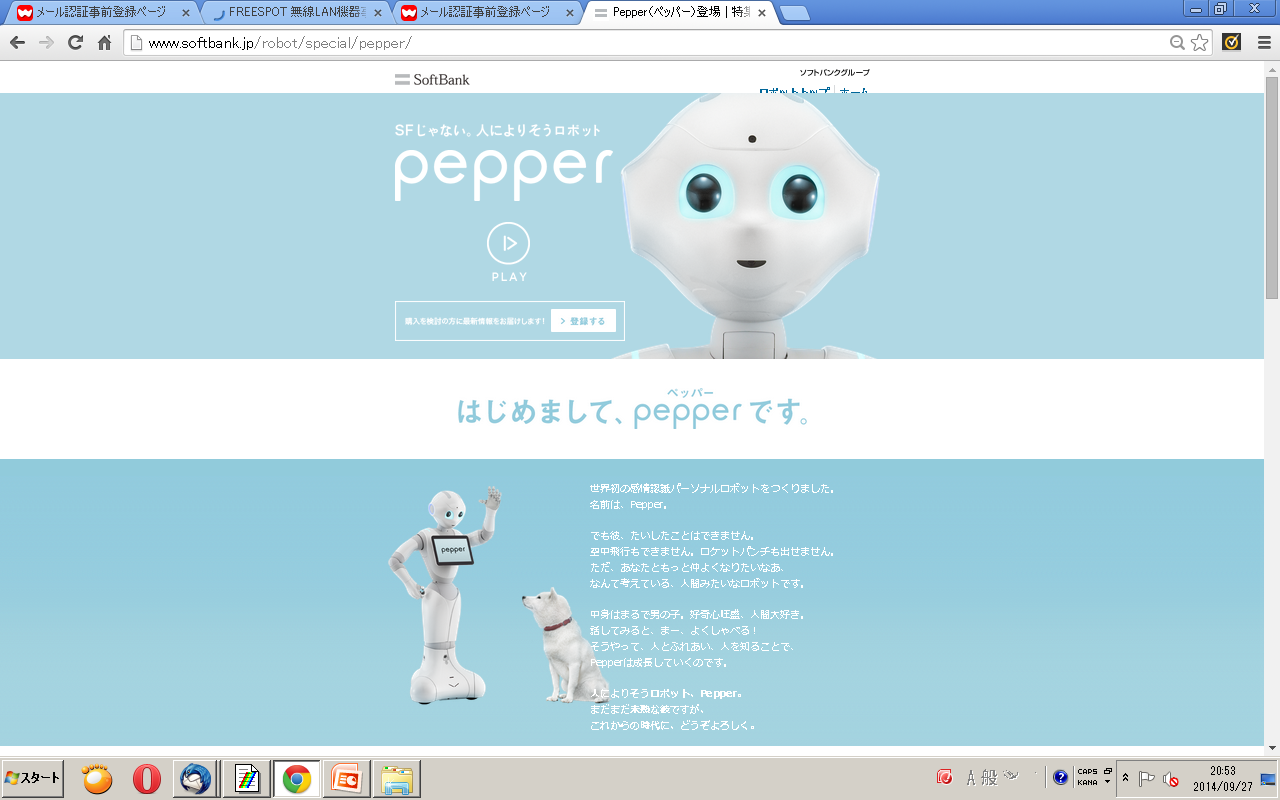 ソフトバンクロボティクス株式会社代表取締役社長冨澤文秀氏
「ロボットは日本のお家芸。日本はこの分野で絶対負けてはいけない」
9月20日、ソフトバンクモバイル株式会社主催「Pepper Tech Festival 2014」　基調講演 http://pc.watch.impress.co.jp/docs/column/kyokai/20140924_668070.html
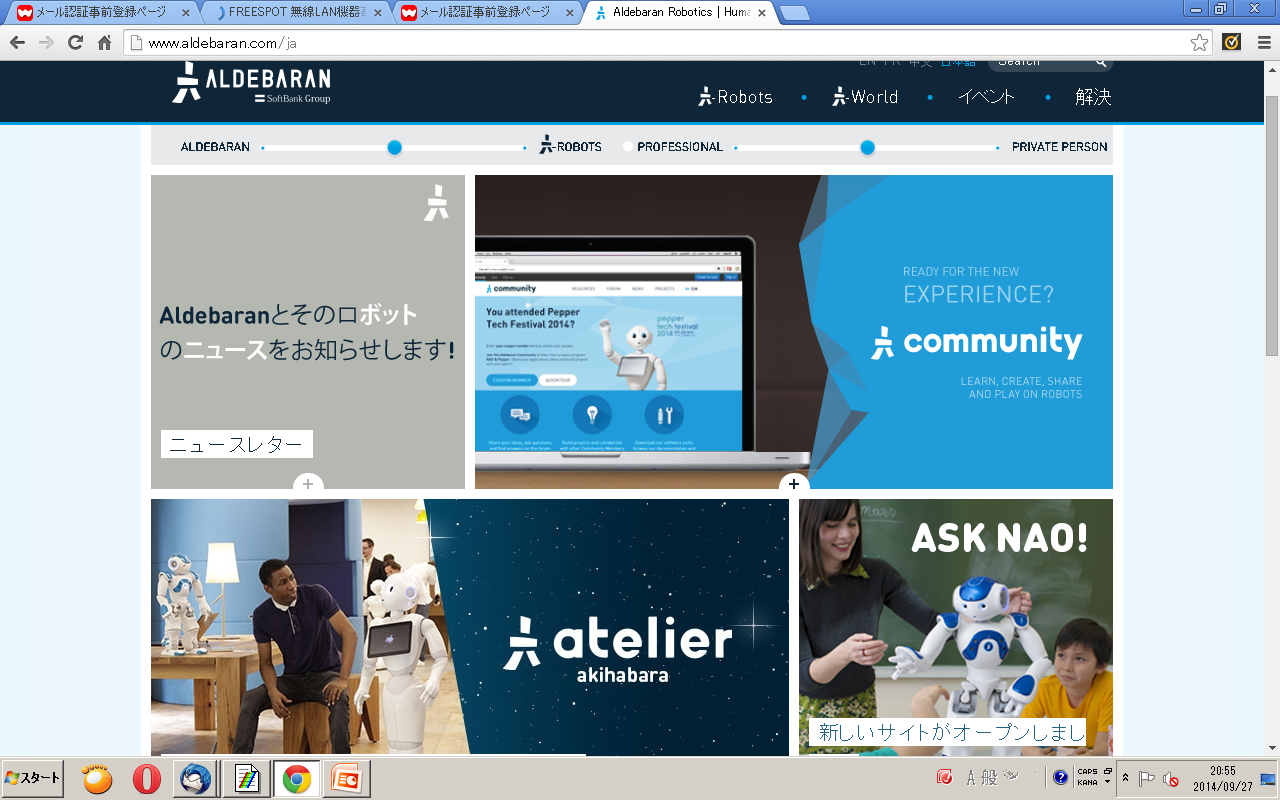 開発環境は　買収した　
フランスの会社が作ってます
Ｌｉｎｕｘ　のライブラリで制御
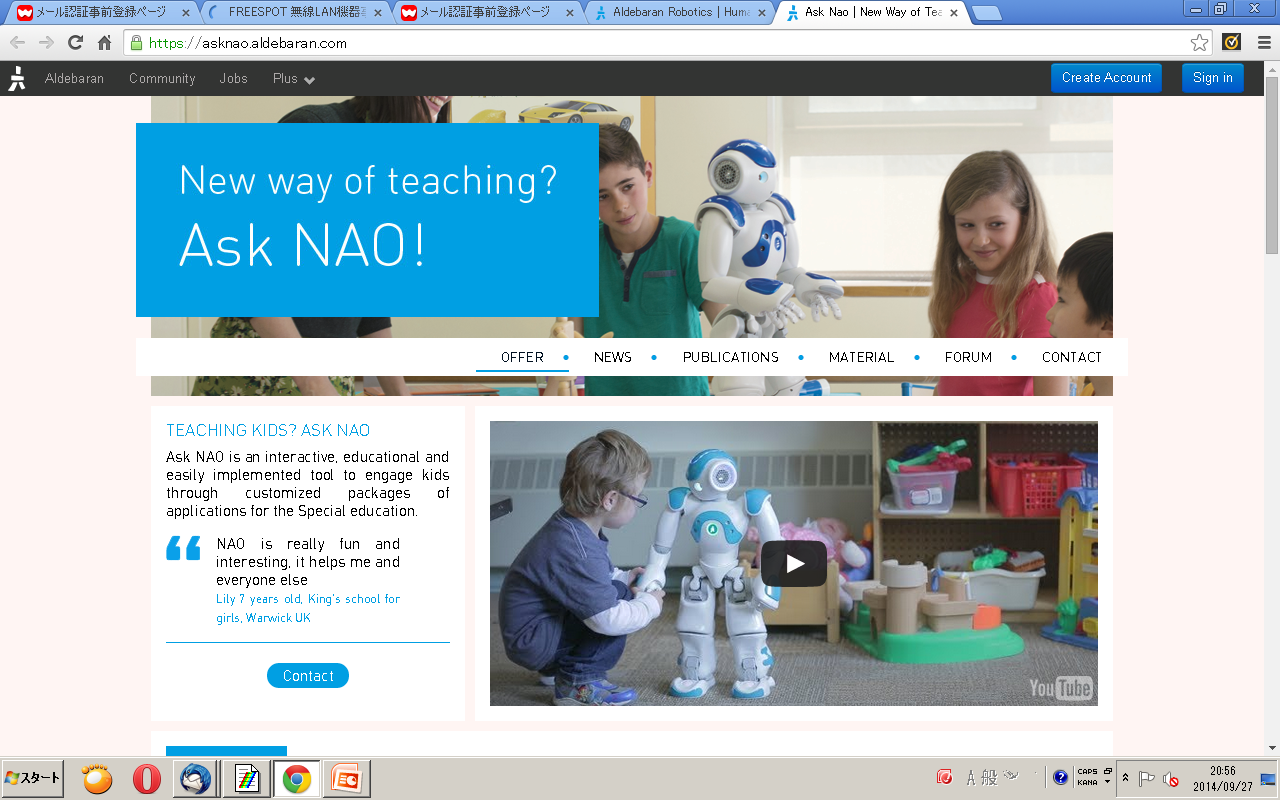 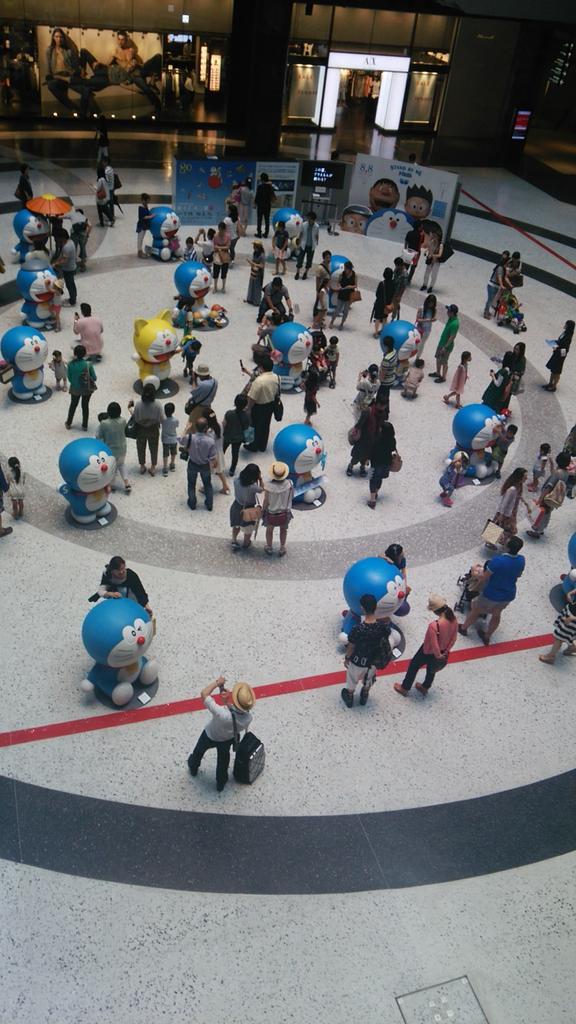 グランフロント　同日同時刻
ほぼほぼ
　ペッパーと同サイズ
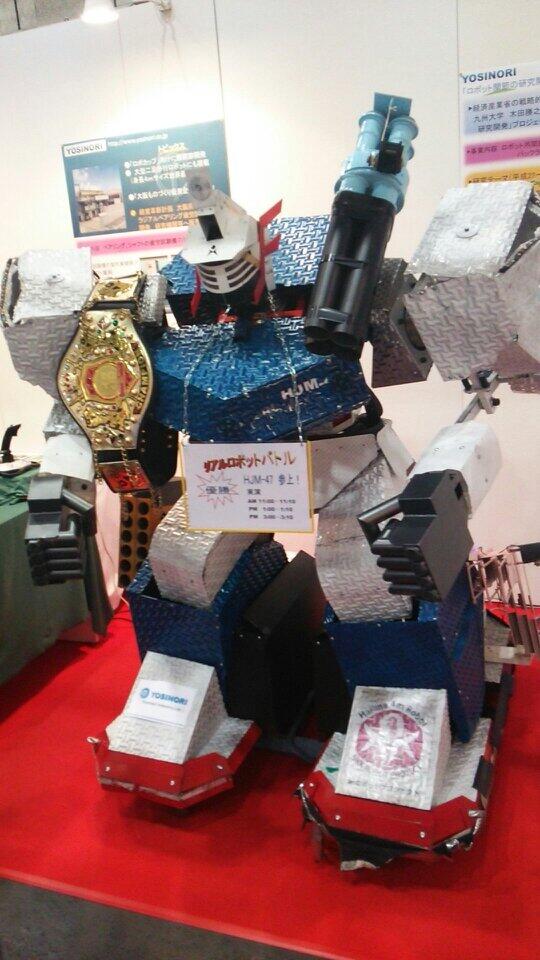 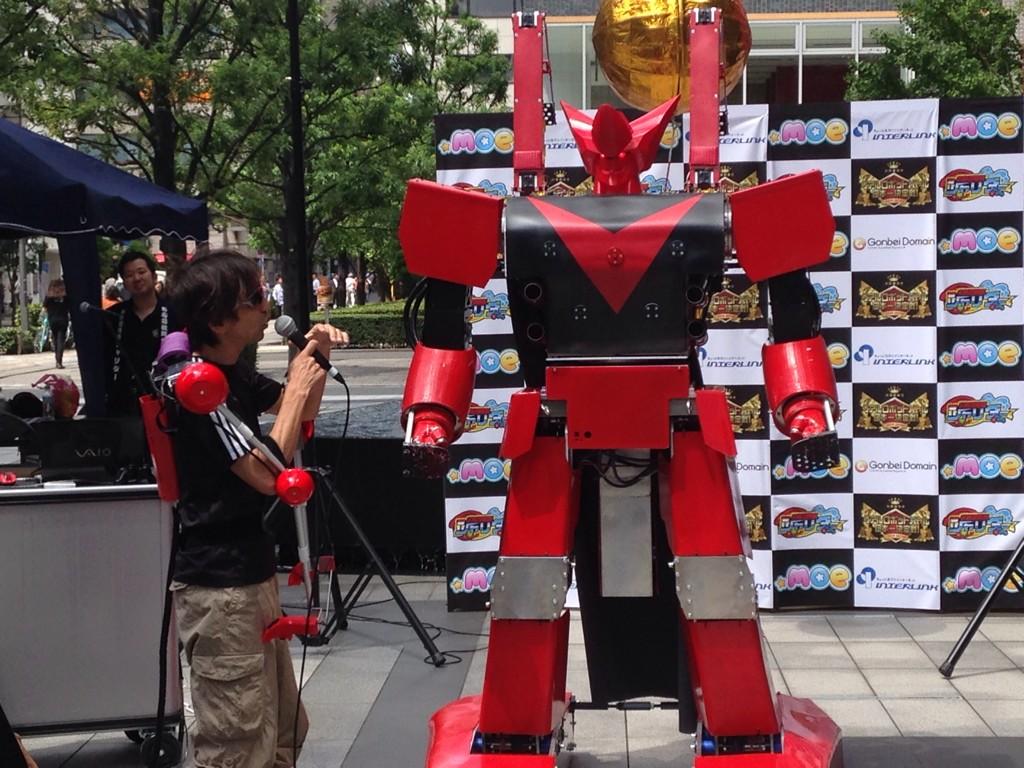 ホビーロボット最前線

これが　業界の常識！
ちなみに明日、このロボ達の後継機が東京・日本テレビで戦います放送は12月
８ｍなら今でもイケる！
Transformers: Age of Extinction（2014）　中華人民共和国　興行収入　推定30億ドル　×　１１０円＝3000億円
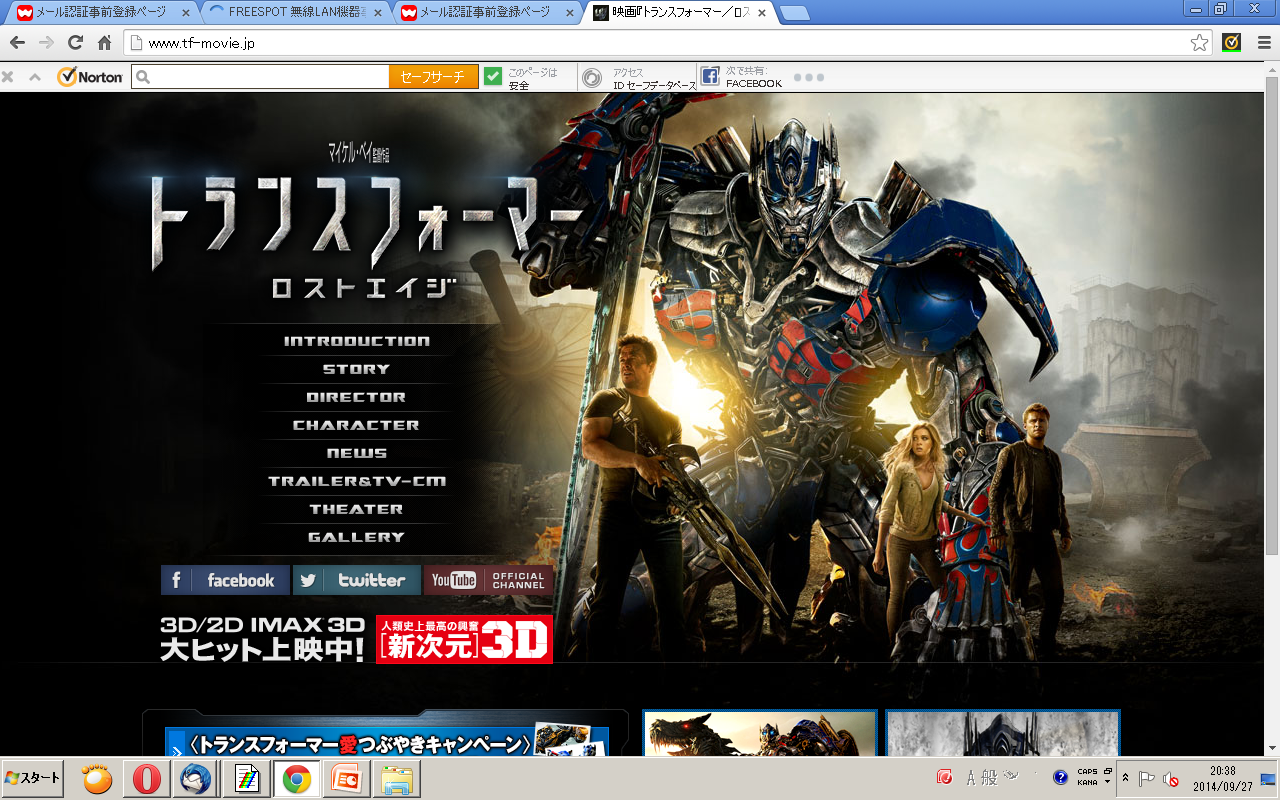 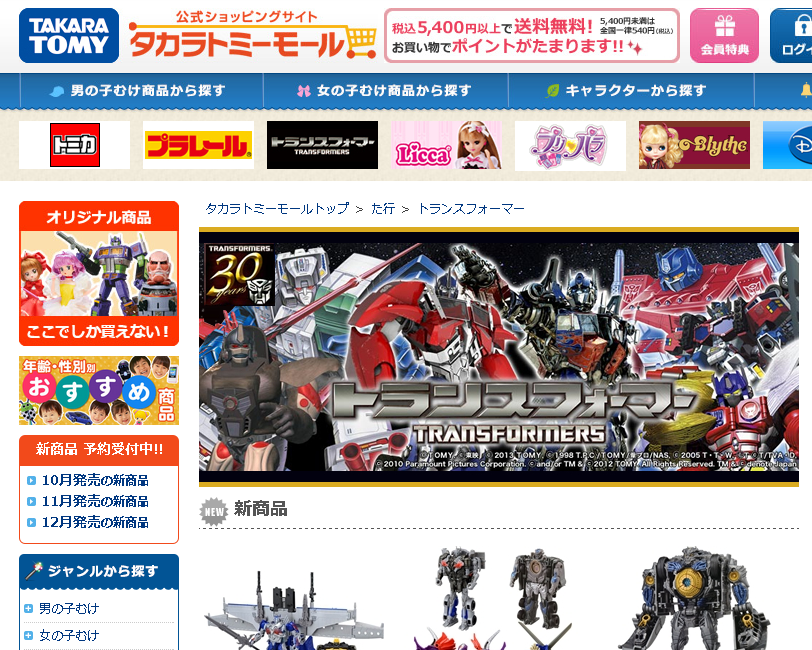 製作費　推定２億ドル　＋広告宣伝費推定10億ドル　／　タイアップ広告収入　推定2億ドル
TT社もそれなりに儲かったようです
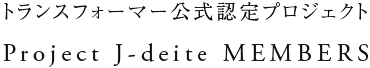 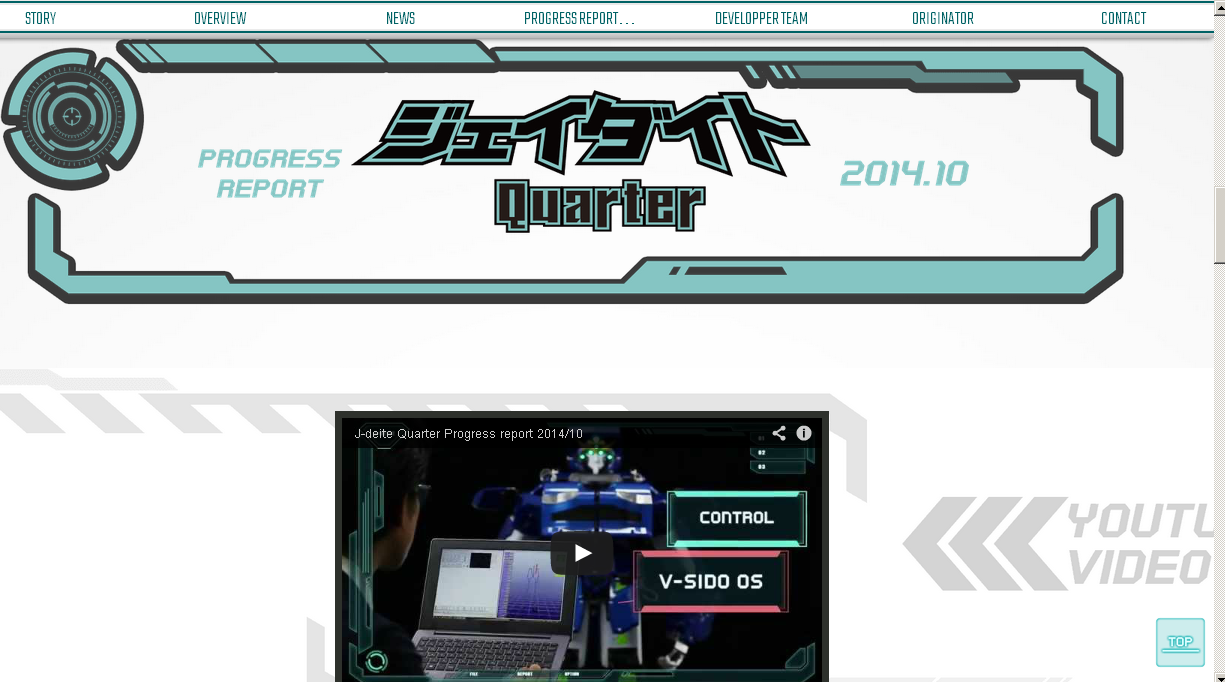 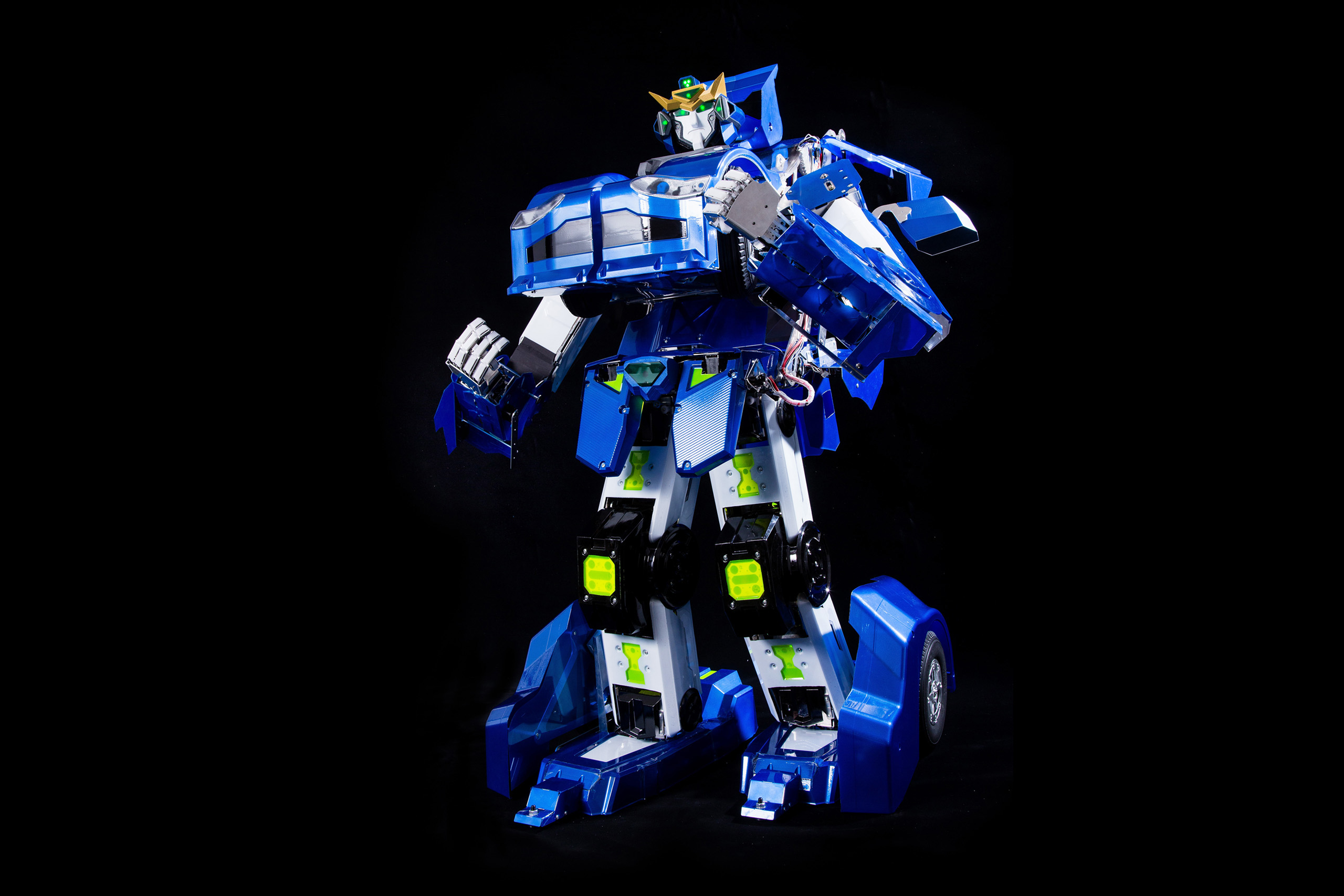 http://j-deite.jp
http://j-deite.jp
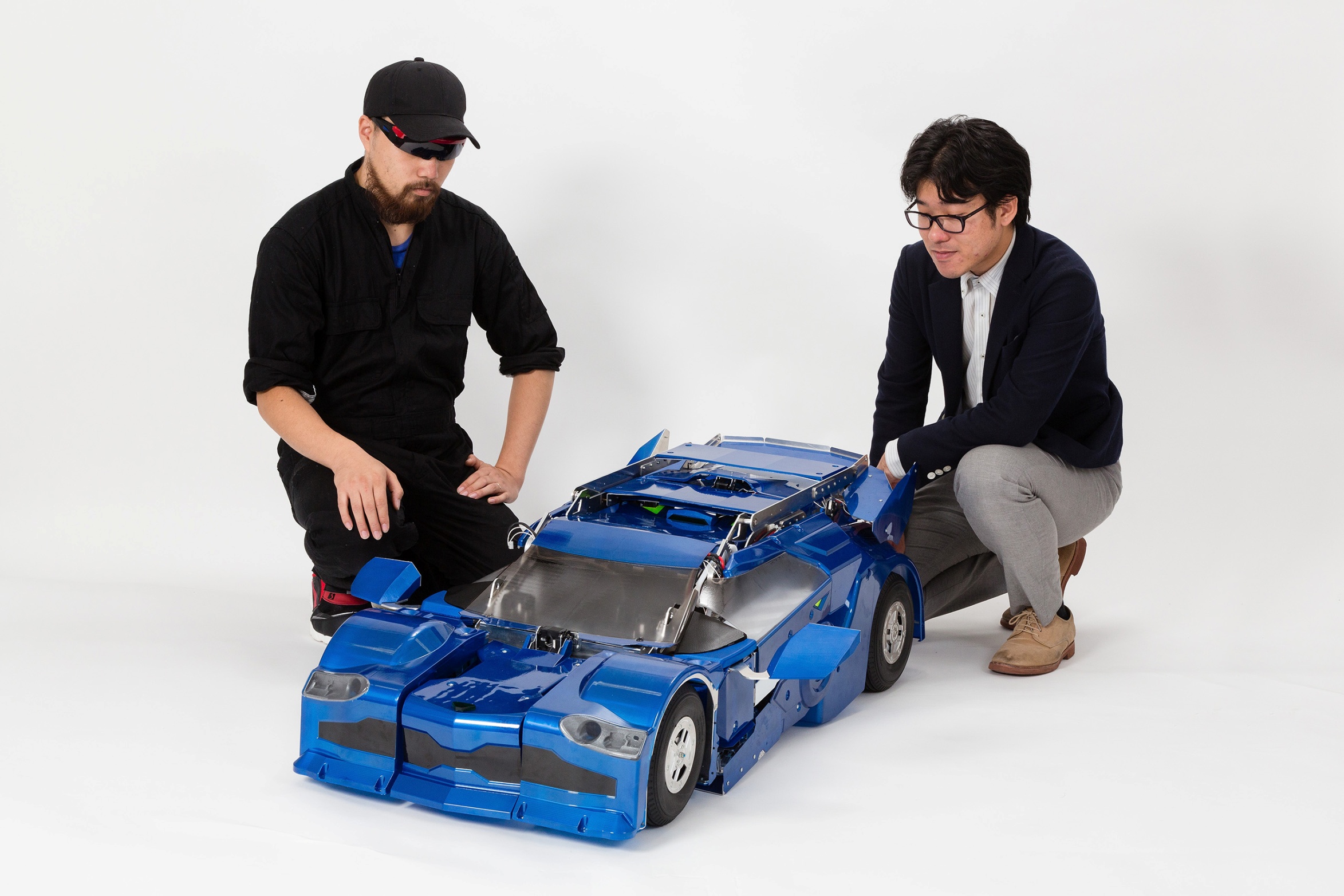 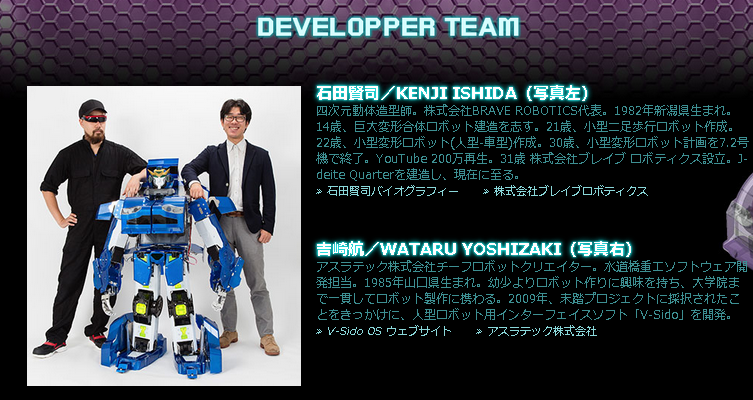 http://j-deite.jp
ほぼほぼ　ペッパーと同サイズ
2年後にはハーフ　２．５ｍ級
でも　トランスフォーマー　じゃなしにどうみても勇者ロボ（ℂサンライズ™）　だよね。
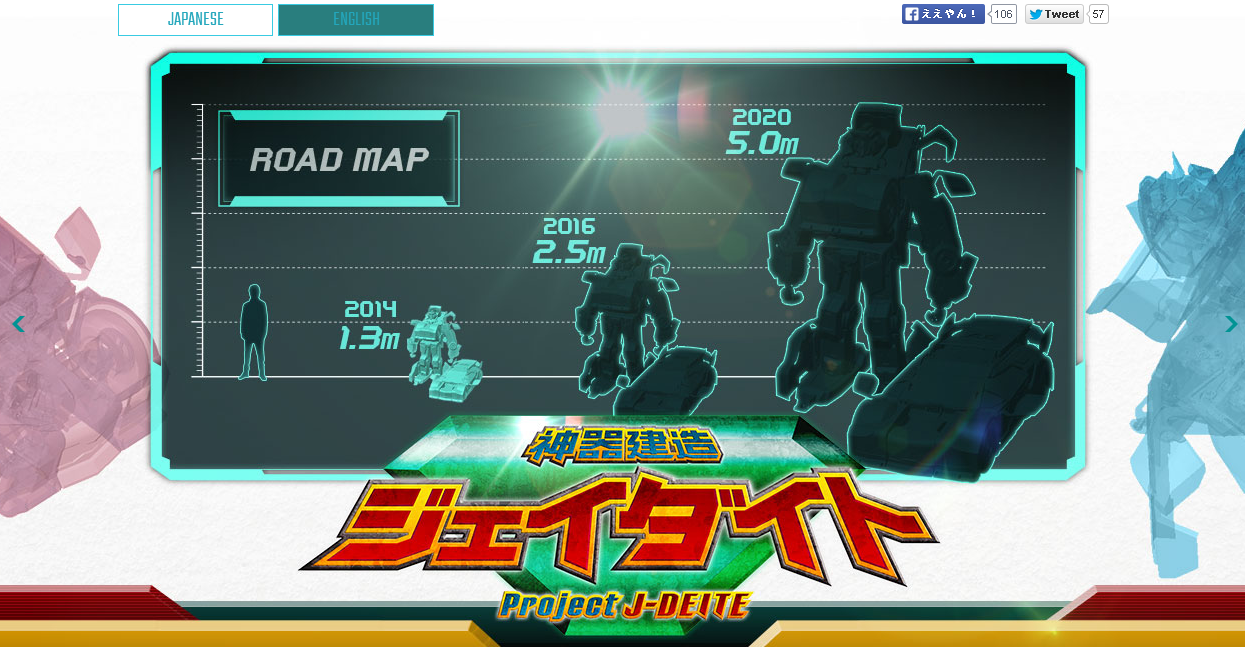 TT社が　こうなら　B社は？
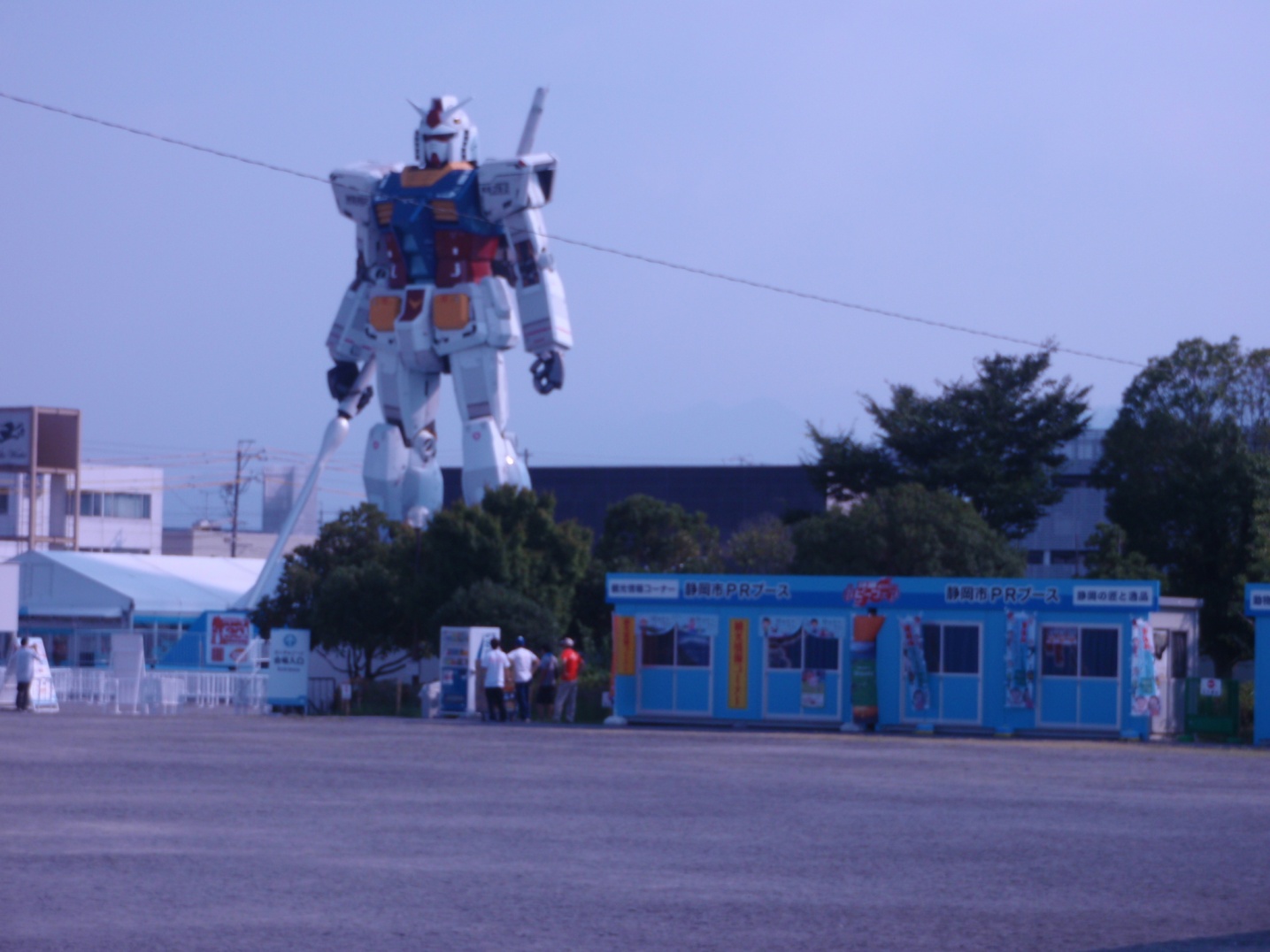 ガンダムの新作が　2本も　TV放送されてますが
2019 年に１８ｍ　作れる人募集http://gundam-challenge.com
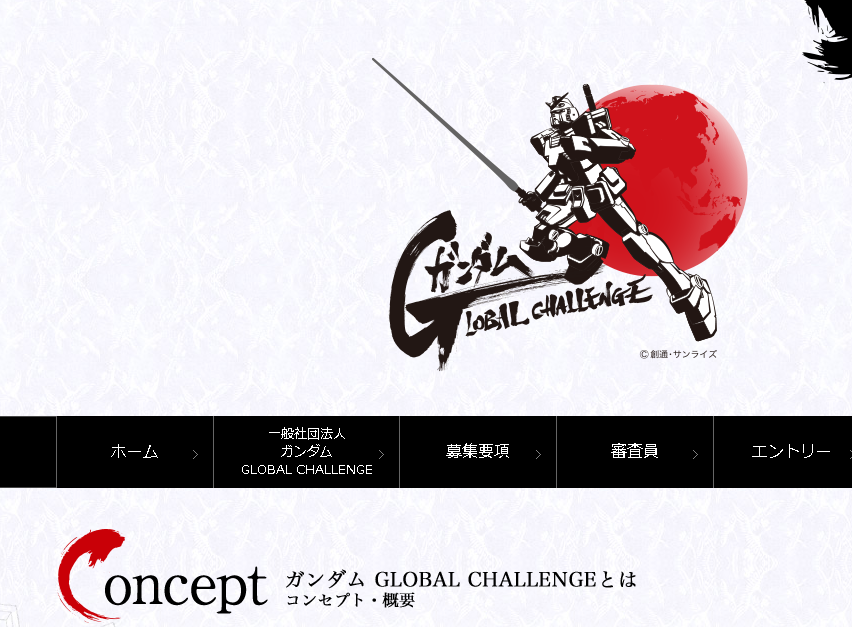 １９７９.4　初回放映　２０１９．自力で立つ？
２０２０　東京大会便乗企画
現在　エントリー
　受付中
ホビーロボット最前線

これが　業界の常識！
5年後１８ｍ！ 　　
6年後　乗用車
８ｍなら今でもイケる！
？
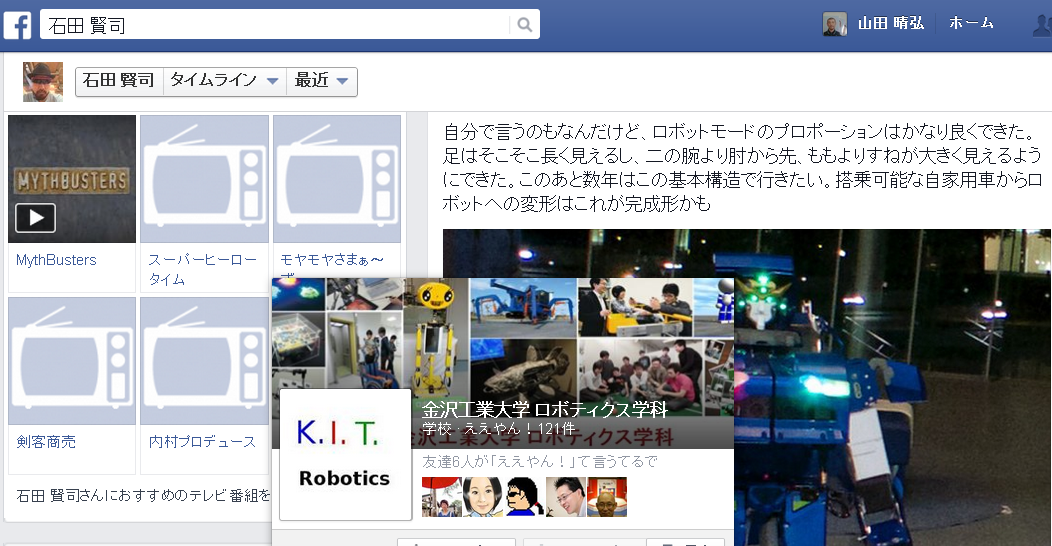 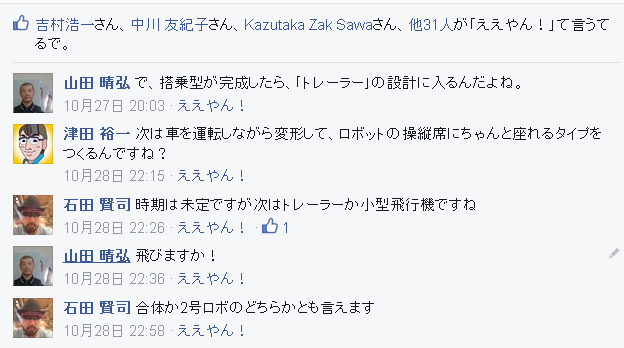 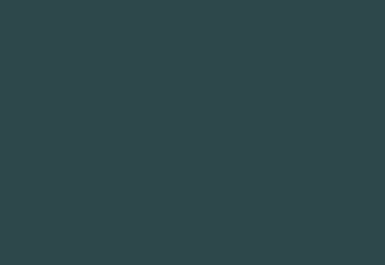 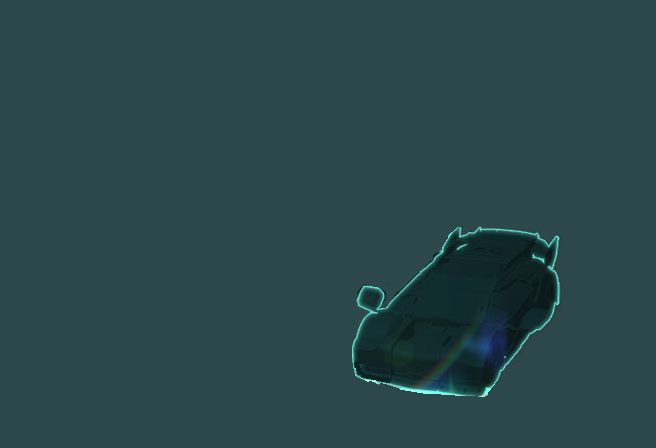 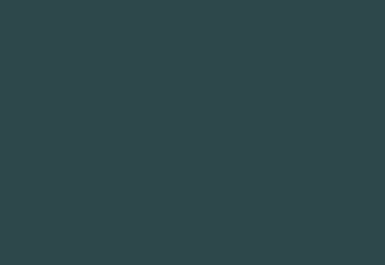 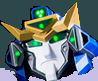 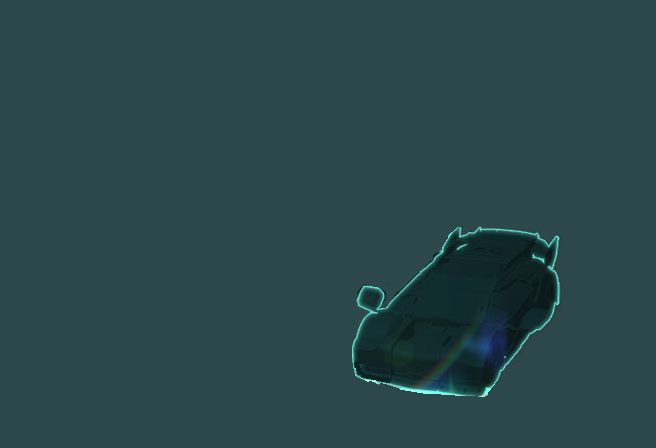 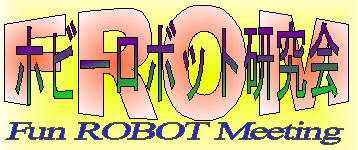 ３．学生リーグやってます
　　11月9日　日曜日　12時～　＠ATC
「FROM」の活動
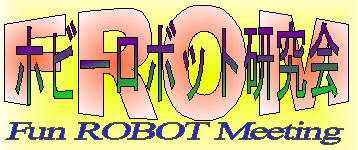 テレビまんがの世界のお話だったはずのロボット・・・
　時は２１世紀　　　インターネットが人々を結びつけ始めたとき・・・

　各分野のエキスパートの「知恵」と「勇気」と「力」と「技」が・・・結びついて向かったのは・・・あろうことか・・・・2足歩行ロボット。

かってあこがれた「まんが」「アニメ」の世界を実現するべく、
我々は日夜闘い続けています。
最高峰のROBO-ONEを筆頭に　
　週末ごとに日本の各地で・・・ロボット競技会が開かれています。
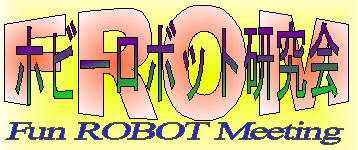 リーマン以降　すっかり　大会の数が減りました
今季ーーー9月14日大阪工業大学の技官が世界チャンピオンに
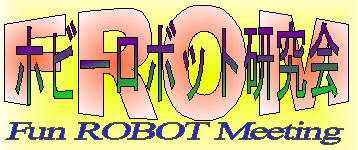 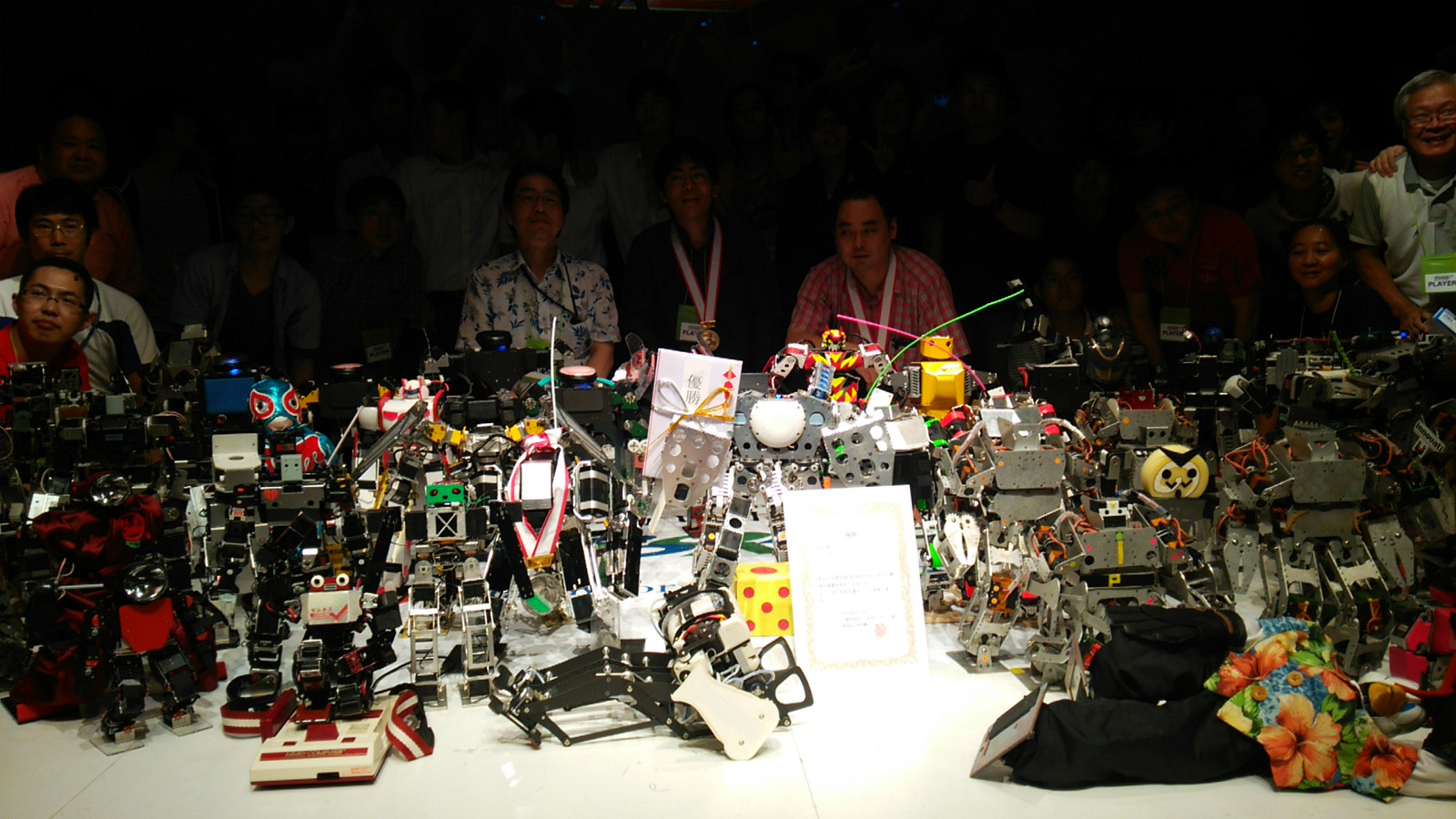 おおきな声では言えないが大学生負けるんです。
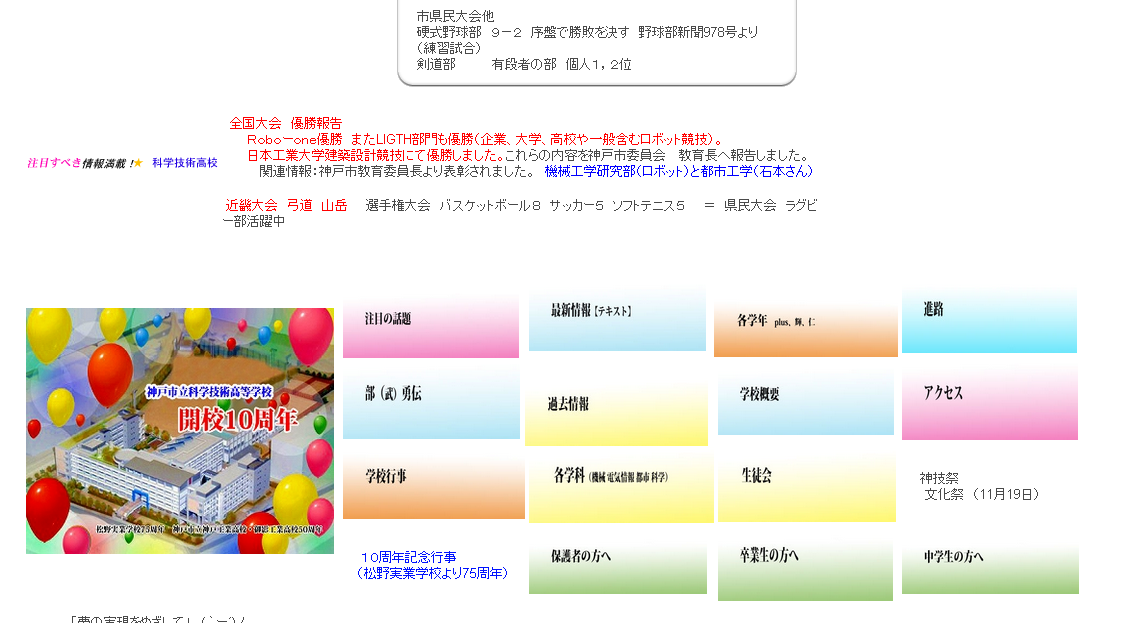 Kinki students Biped-robot League
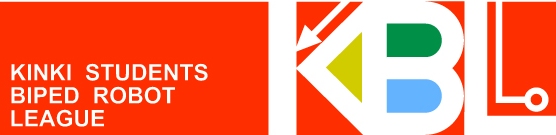 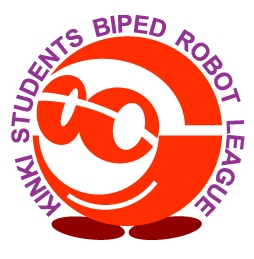 大阪産業大学
　大阪工業技術専門学校
　大阪電気通信大学
　立命館大学
　大阪工業大学
の5校の　ロボット部を組織化

新入生でも参加できるレベル
（練習会　ロボゴングの代替）
年間6回やる！

一応　3年やりとおす
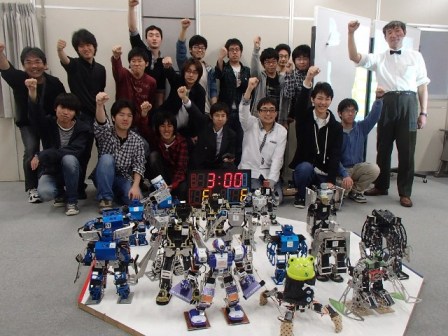 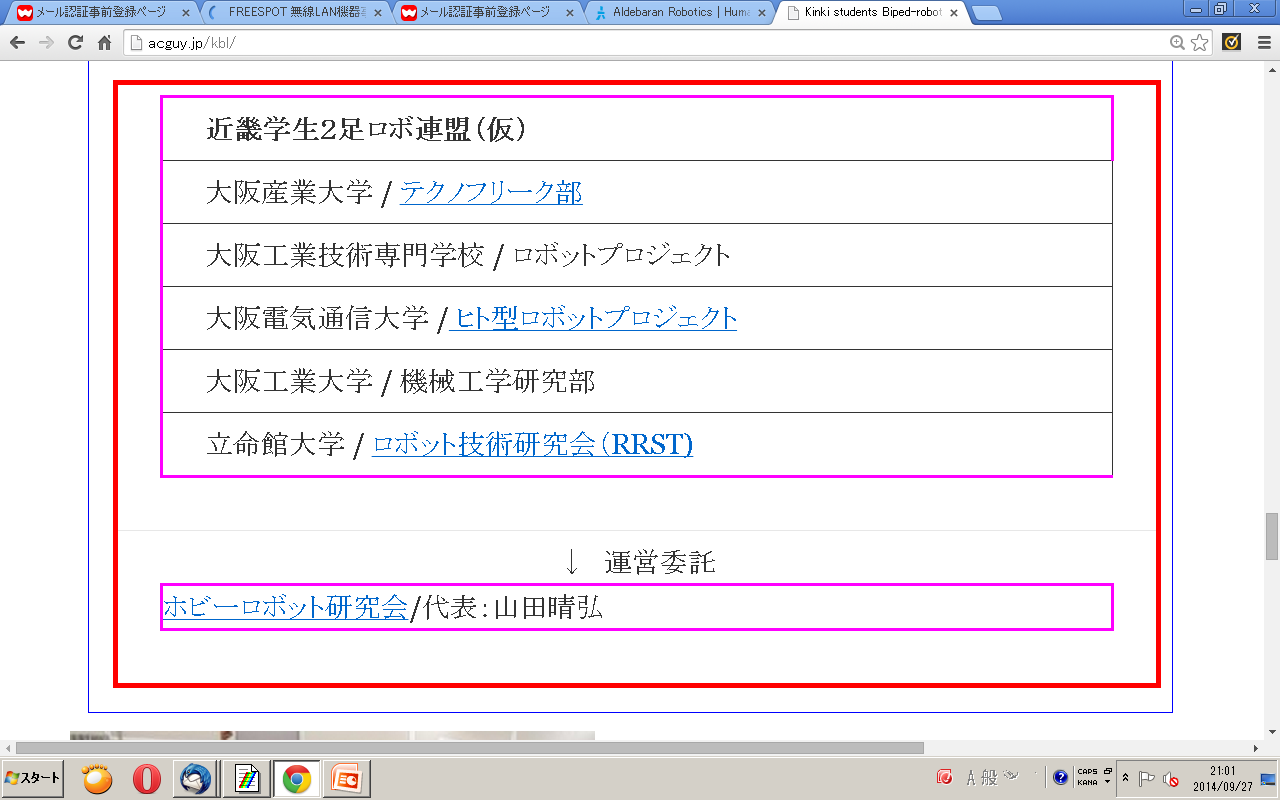 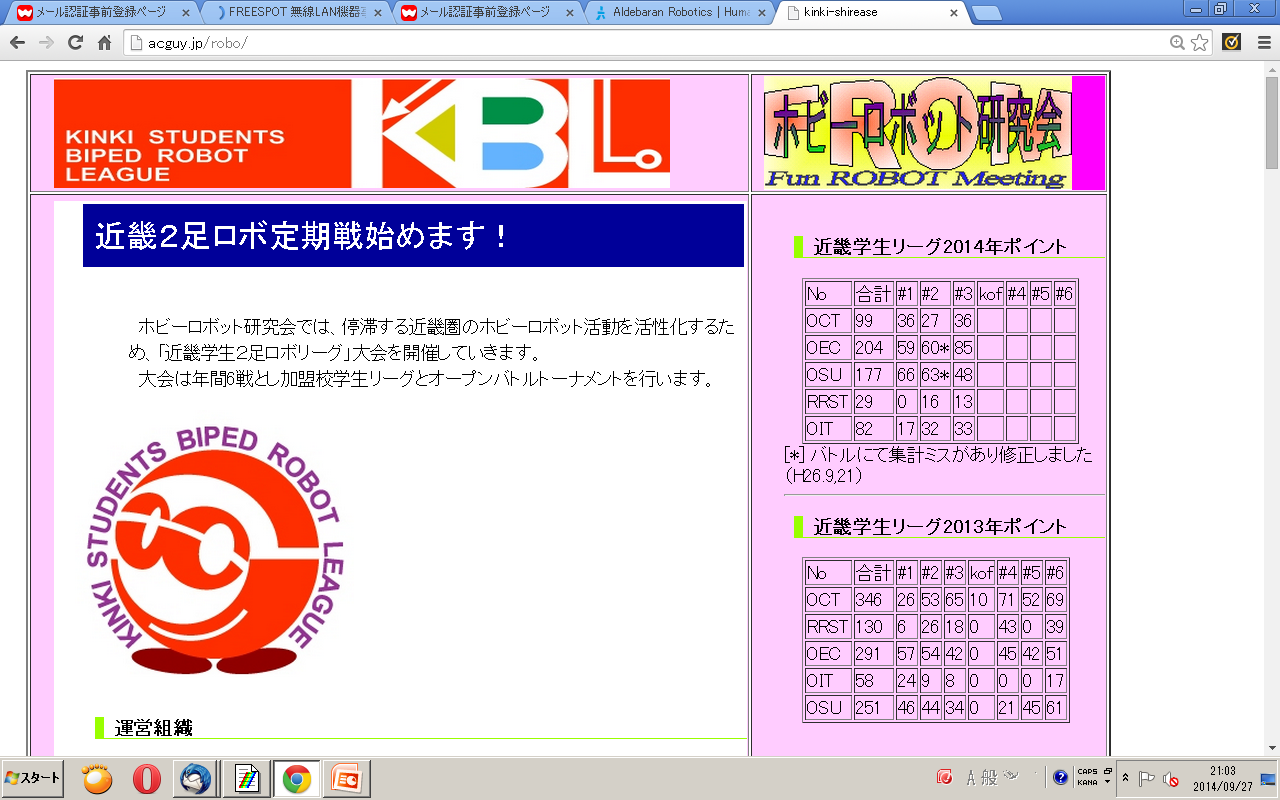 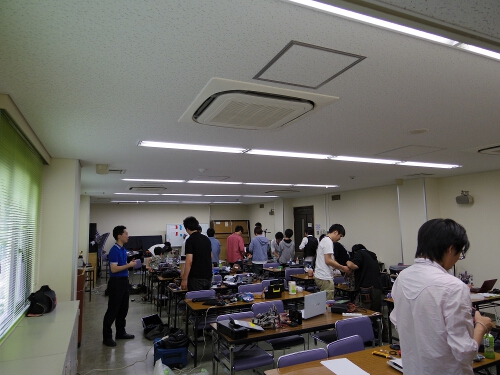 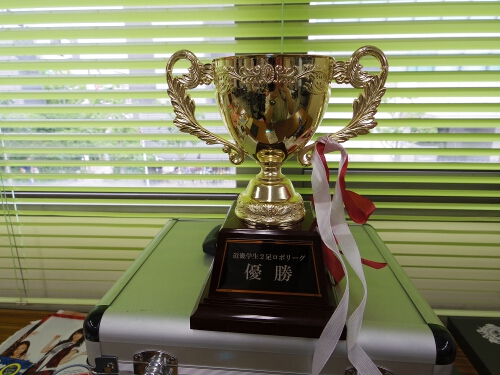 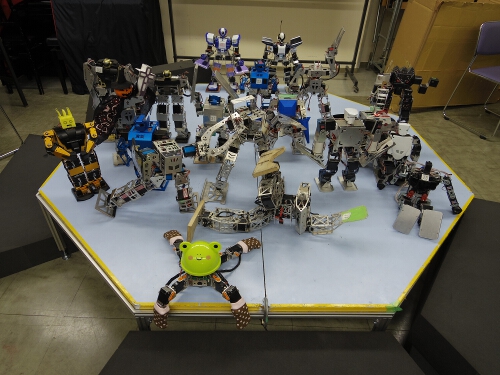 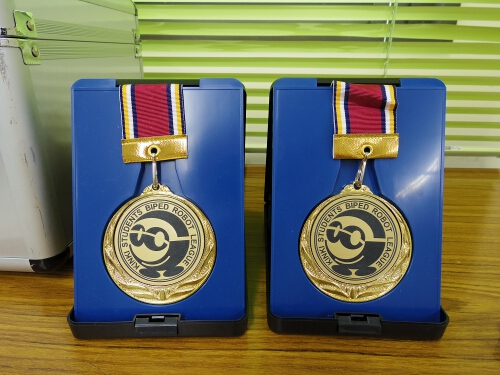 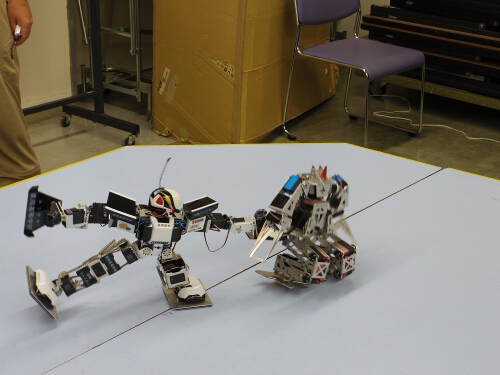 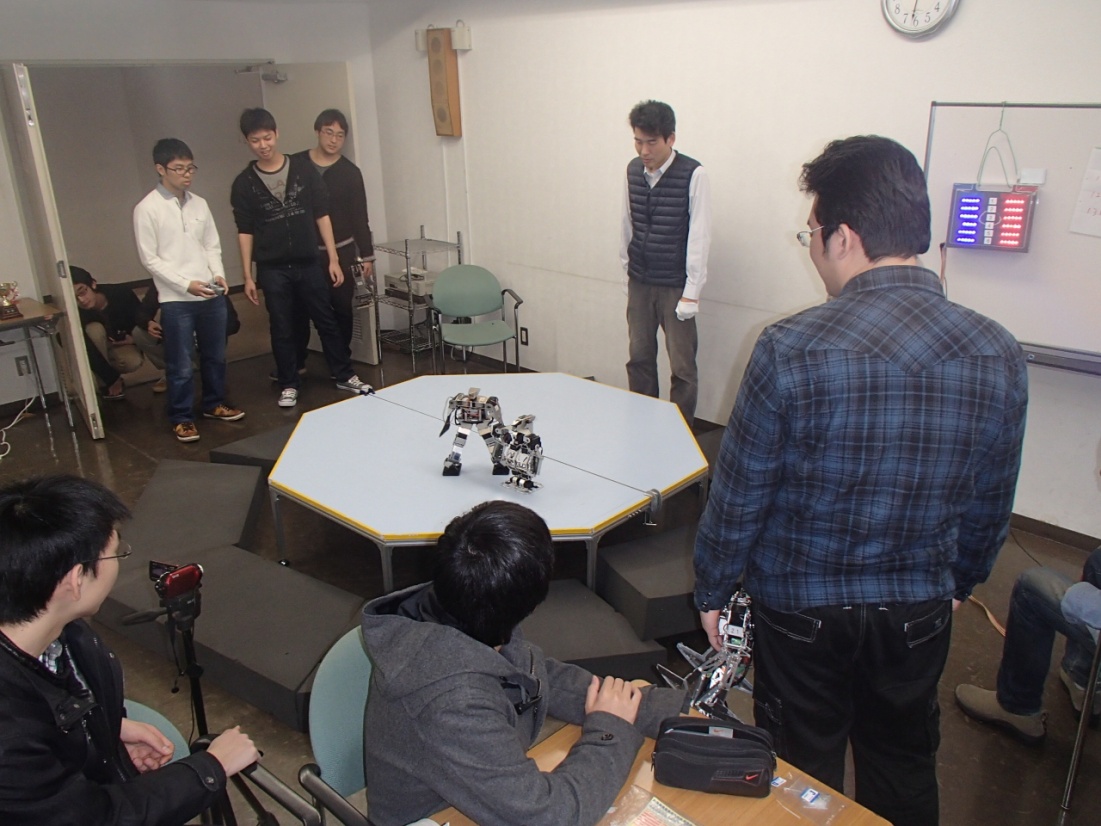 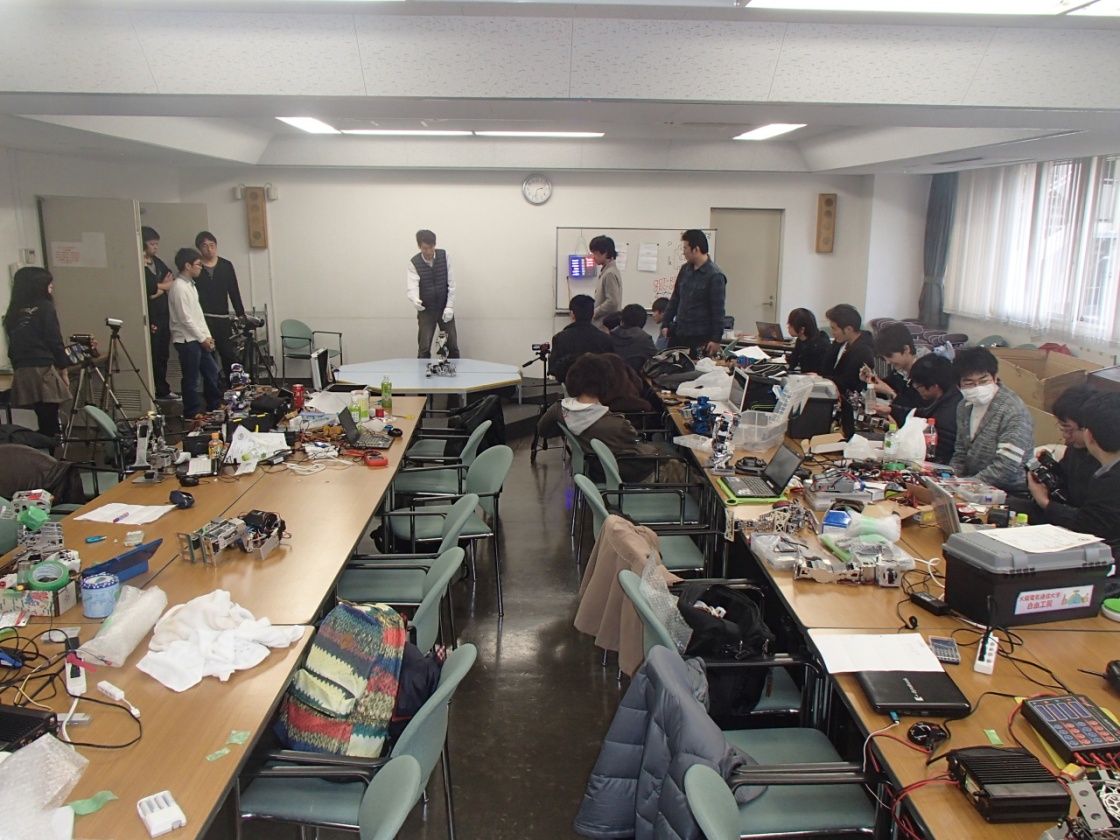 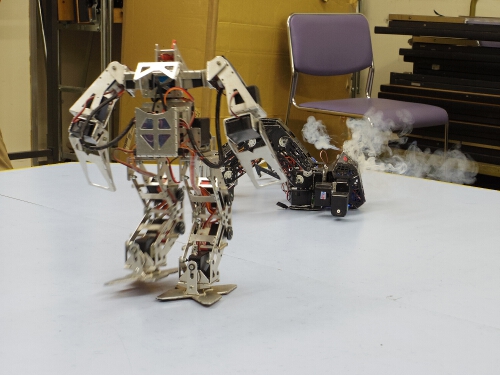 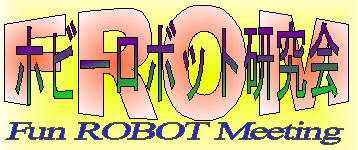 11月9日　　多目的室で第4回戦を行います果たして、大阪電気通信大学はTOPを死守出来るか
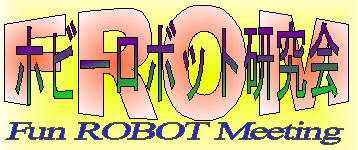 当面の予定
うじの電網　紙　新聞
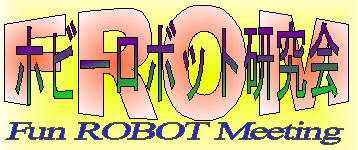 ホビーロボット研究　http://acguy.jp
UZI×トラベル＠ＫＯＦ2014
姫路ロボ・チャレンジ冬の陣
!
日時	：２０１４年１２月１３日（土）　エントリークラス　　　　　　　　　　１２月１４日（日）　スタンダードクラス
場所	：姫路市立科学館
主催	：姫路ロボ・チャレンジ実行委員会
◎近畿学生２足ロボリーグ第４回戦
日時	：２０１４年１1月９日（日）
場所	：ATCデザインプラザ１０階 多目的ルーム
主催	：近畿学生２足ロボリーグ実行委員会
http://www.acguy.jp/kbl/
その他
最新情報は　 http://robo-ren.mtlab.jp/calendar
二足歩行ホビーロボットイベントカレンダー　で
◎ロボットプロレス 「できんのか！ 21」 in Maker Faire Tokyo日時2014年 11月 23日 ～ 24日有明ビッグサイト
　◎中部ロボット練習会（大同ロボ研）日時2014年 11月 29日 (土曜日)大同大学 ロボット工房（Ｓ棟１Ｆ）
 ◎ YOKAロボまつり バトル大会日時2014年 12月 23日 (火曜日)開催地　福岡県内（正式発表待ち）
◎第2回 ROBO-剣日時2014年 12月 20日 (土曜日)神奈川県立青少年センター
◎第10回 ROBO-ONE Light　第26回 ROBO-ONE 　2015年3月 14日・15日　アミューあつぎ
　◎大河原杯 メカバトルトーナメント  2015年 3月 14日　東京都 稲城市立ｉ(あい)プラザ
◎近畿学生２足ロボリーグ第5回戦2015年 1月 18日 (日曜日) 西成区民センター◎近畿学生２足ロボリーグ第6回戦2015年 3月8日 (日曜日) 港区民センター
ホビーロボコミュニティの最新情報は
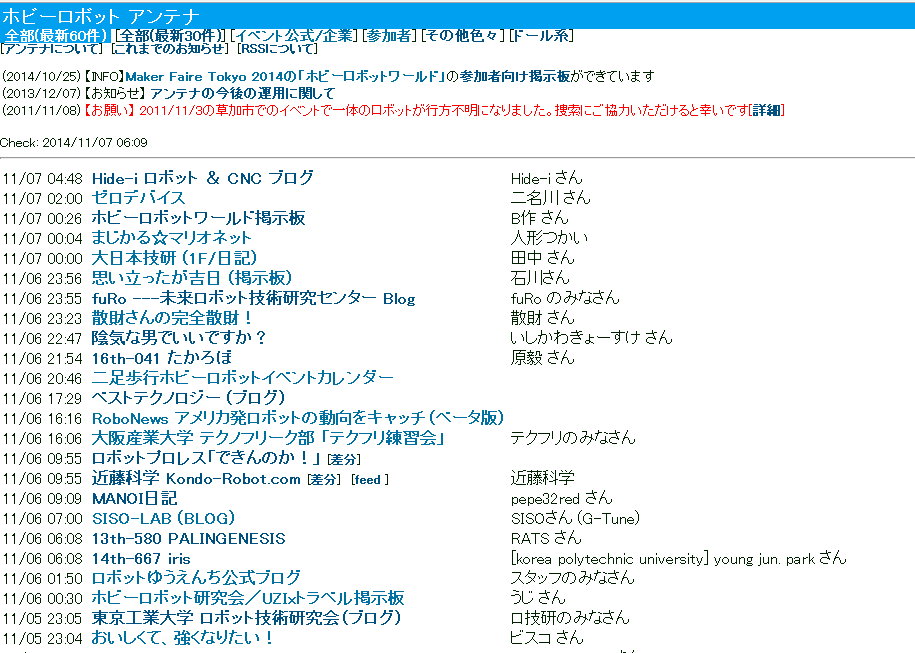 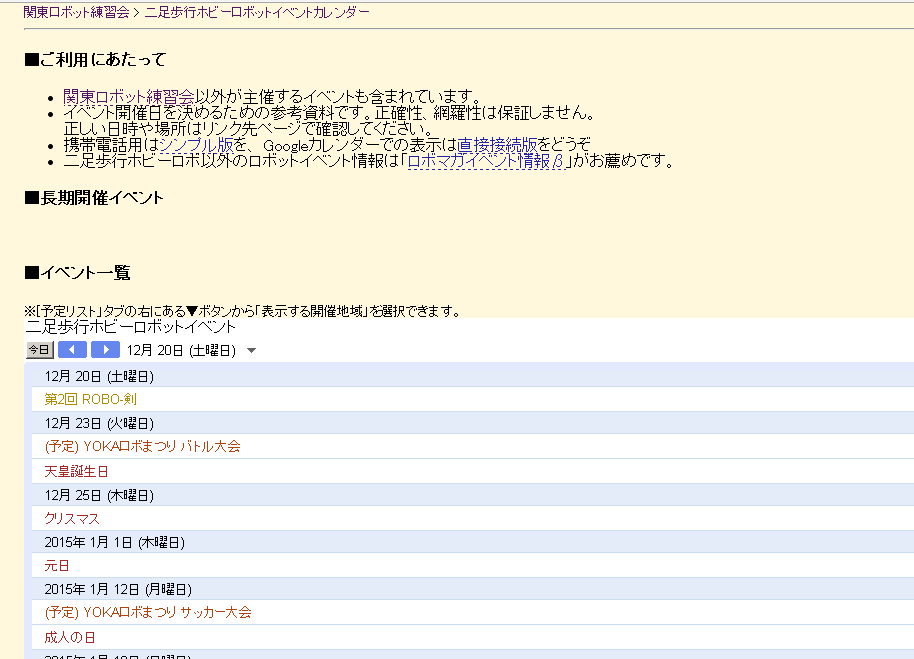 なかでも

注目は！
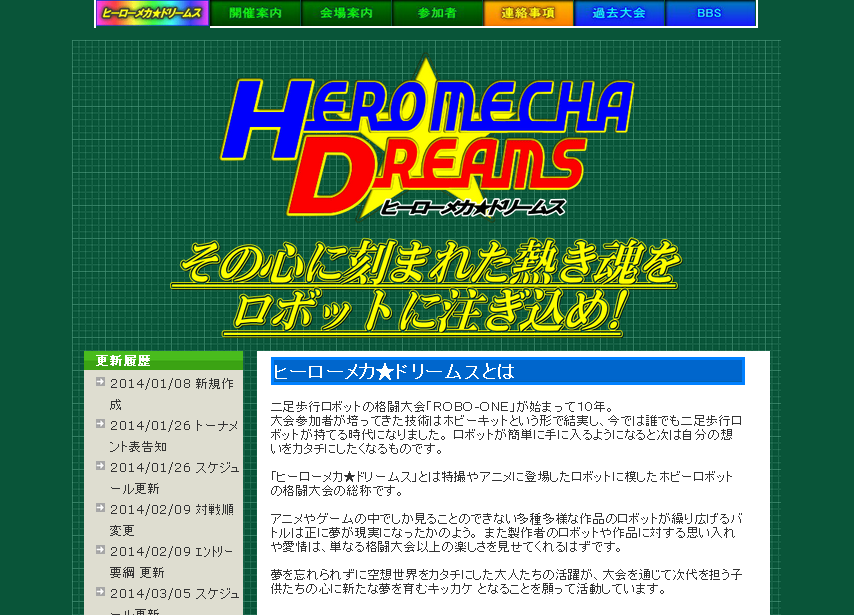 乞う　ご期待
おまけ
乗遅れたくない貴方のために自腹クリスマスプレゼントおすすめ　ホビーロボット　↓U￥５０ｋ
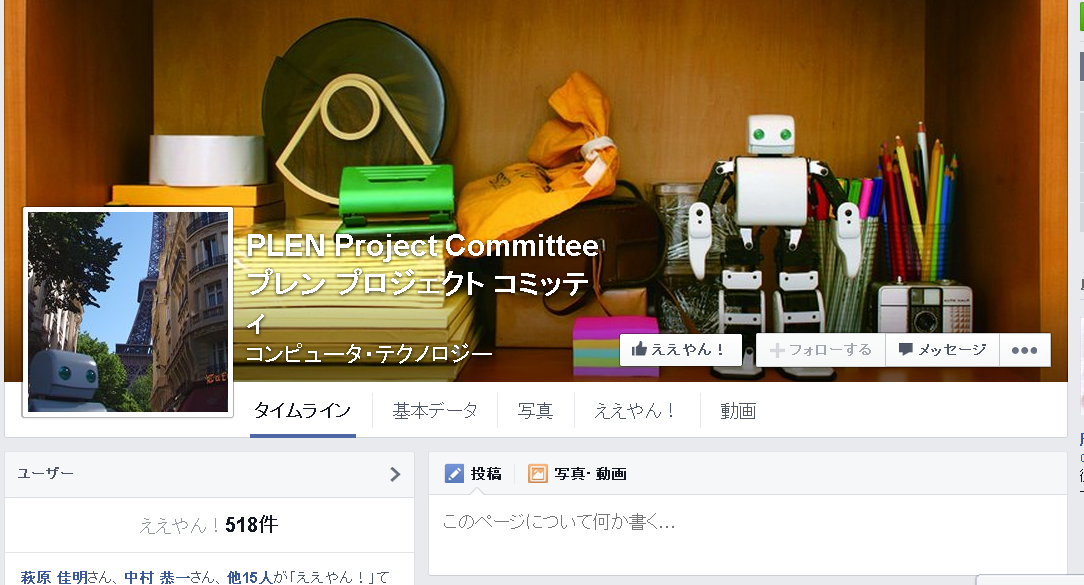 アルディーノ＋板　ピッコロボ
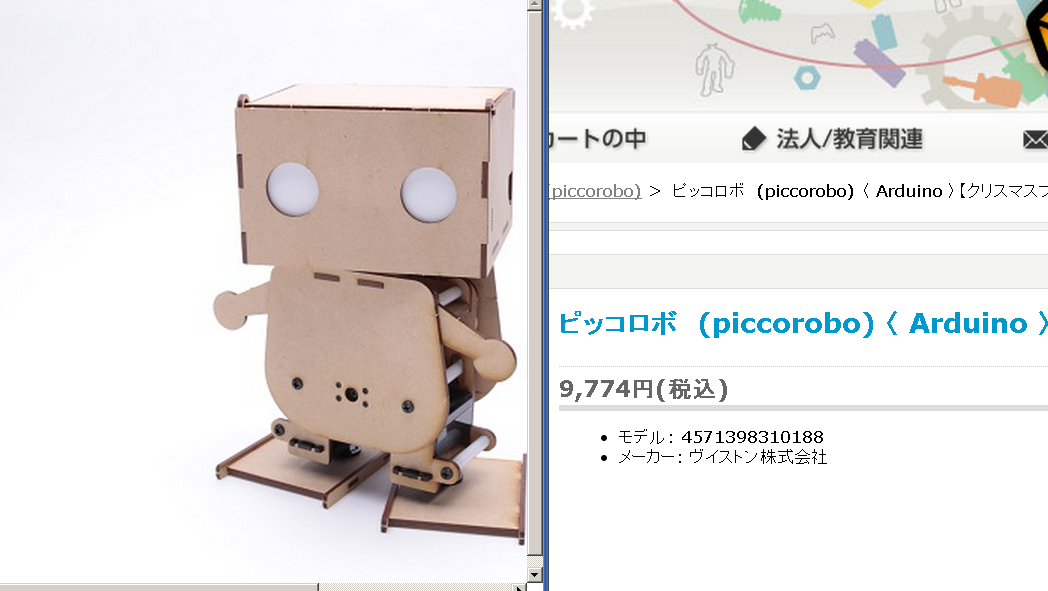 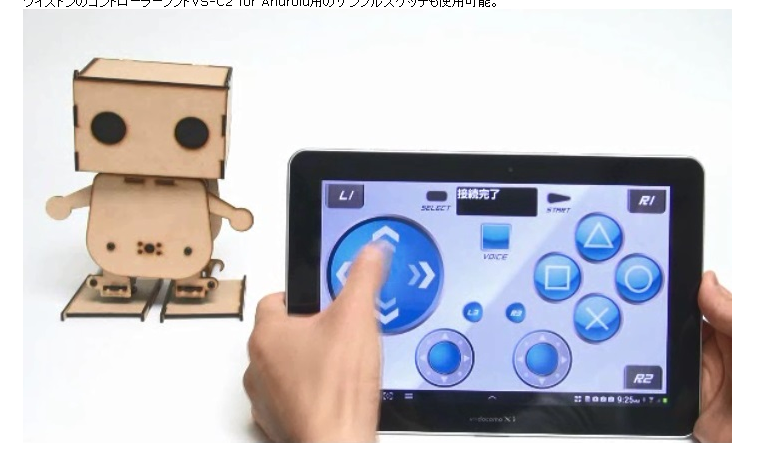 http://www.vstone.co.jp/robotshop/index.php?main_page=product_info&cPath=70_382&products_id=4409
らずパイ＋サーボ＋ガワ　　RAPIRO
http://www.vstone.co.jp/robotshop/index.php?main_page=product_info&cPath=70_347&products_id=4244
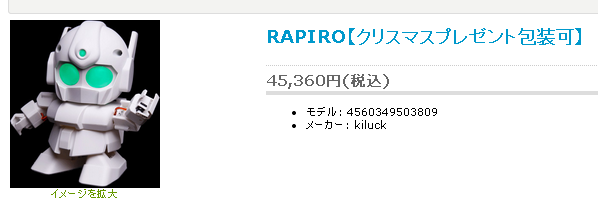 これで　5万円　３Dプリンタでもっと幸せ　DARWIN-MINI
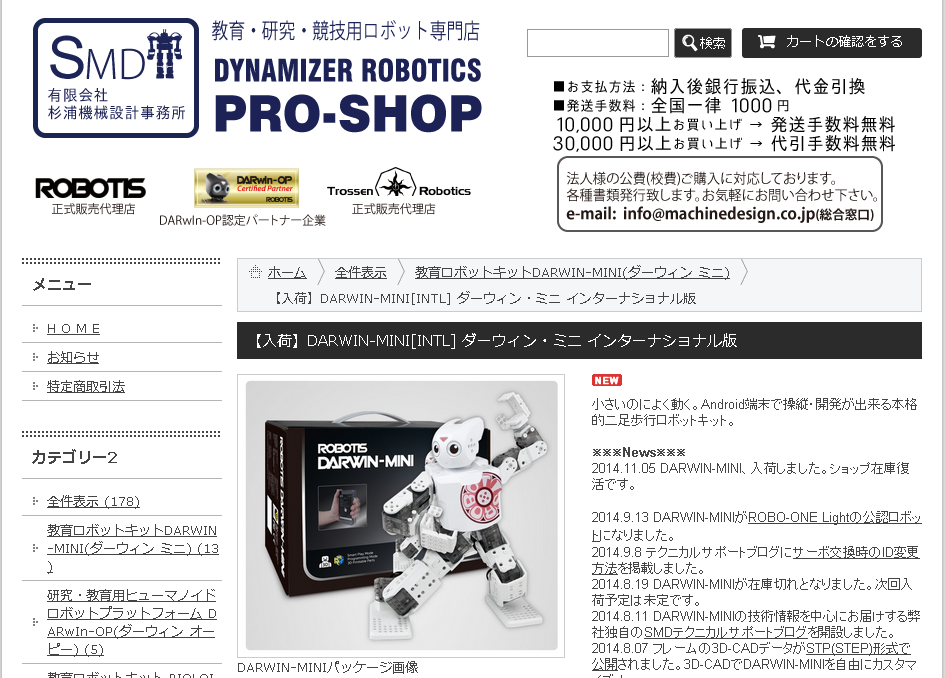 http://robotisproshop.cart.fc2.com/ca40/183/
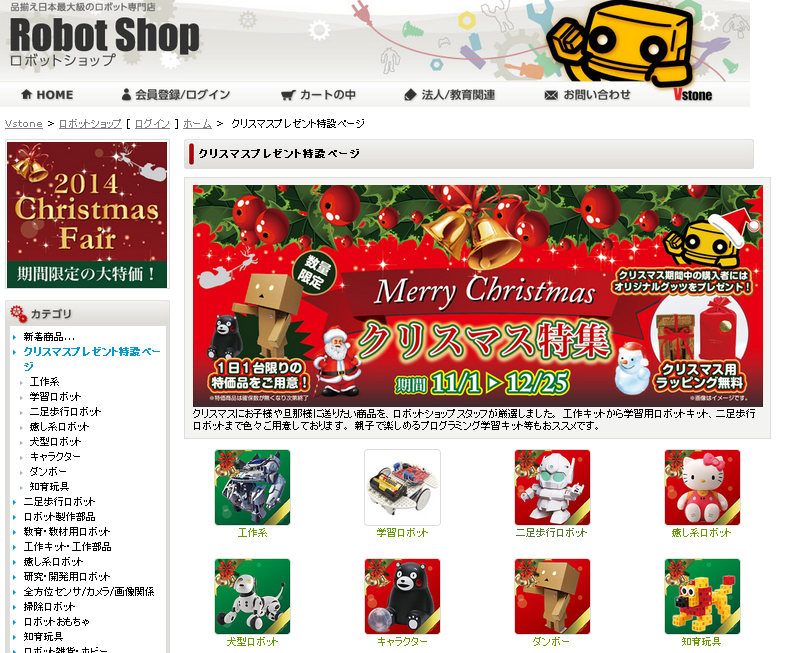 次回ＫＯＦ２０１５　予告
ホビーロボット最前線
リアル　
ガンプラバトルの歴史